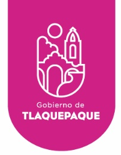 AYUNTAMIENTO DE SAN PEDRO TLAQUEPAQUE
GOBIERNO 2018 - 2021
Secretaria General del Ayuntamiento 

Dirección de Delegaciones y Agencias Municipales
DELEGACIÓN MUNICIPAL  LAS JUNTAS
Informe Septiembre 2020
CONTINGENCIA COVID 19
2020
3.-   VISITA  COLONIAS                                                                                                                         AGOSTO 2020
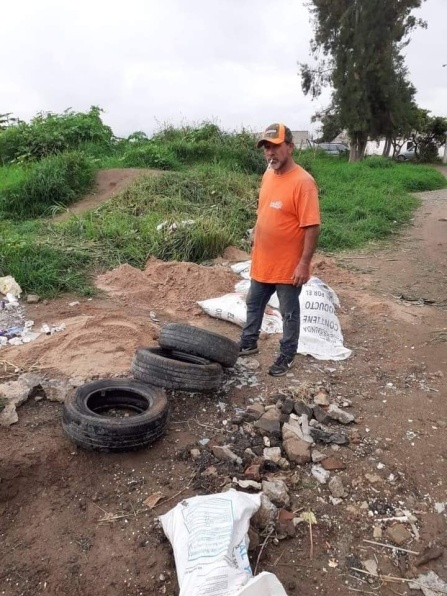 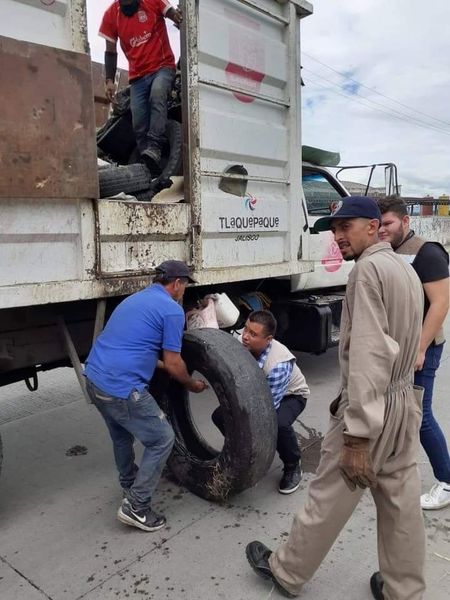 26 DE AGOSTO

Visita en la colonia El vergel Fraccionamiento Alberos en donde se lleva la campaña de Descacharrizacion para prevención de el Dengue con un horario de 9:30 a.m. a 1:00 p.m. en donde nos apoya Aseo Publico Secretaria de Salud Del Estado asisten 10 personas  Se recolectaron 5 toneladas de cacharros y 70 llantas.
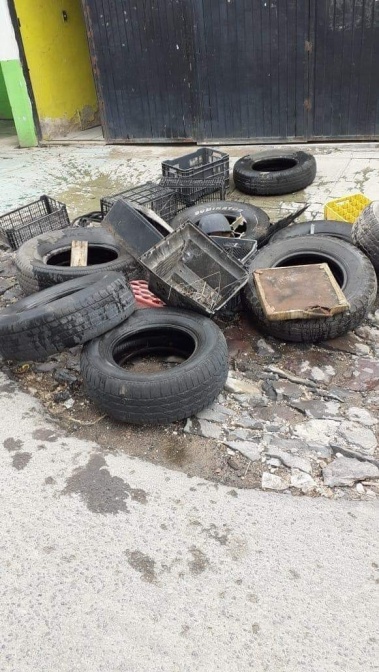 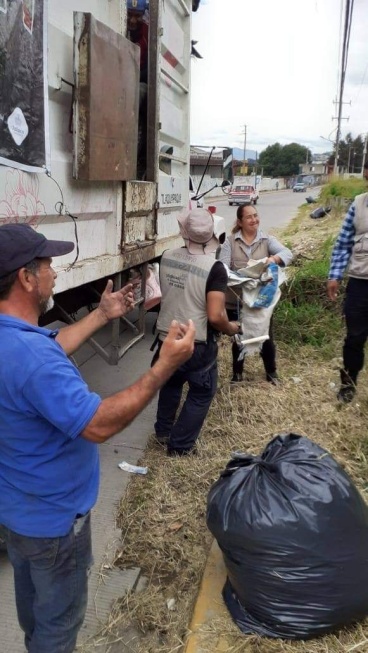 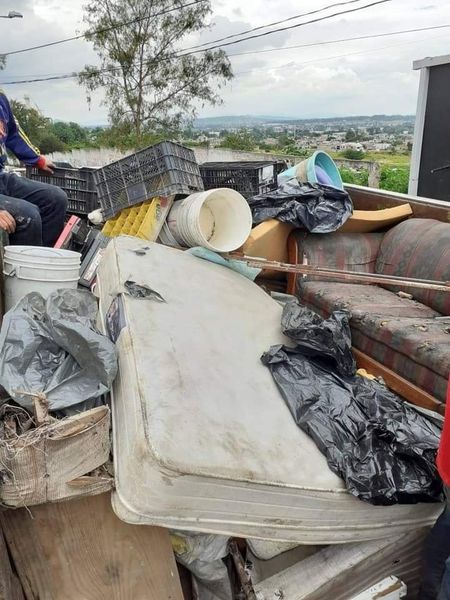 3.-   VISITA  COLONIAS                                                                                                                         AGOSTO 2020
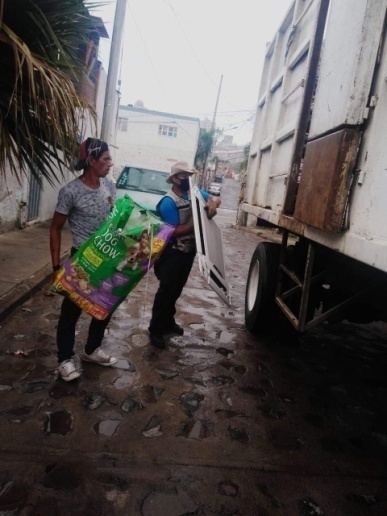 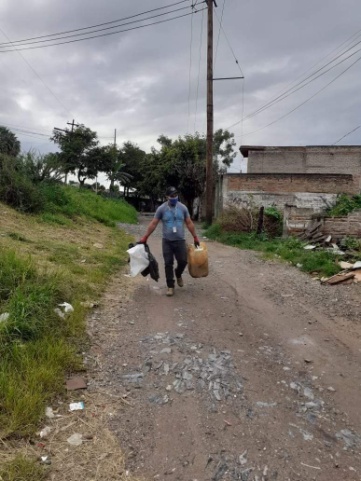 27 DE AGOSTO

Visita en la colonia Las Juntas en el Barrio de Cementos  en donde se lleva la campaña de Descacharrizacion con un horario de 11:00 a.m. a 2:00 p.m. en donde nos apoya Aseo Publico Secretaria de Salud Del Estado y Participación ciudadana asisten 10 personas al igual que  el delegado Heriberto Murguía  y personal de la delegación. Además cabe mencionar que se recolectaron ms de 40 llantas y 3 toneladas de cacharros.
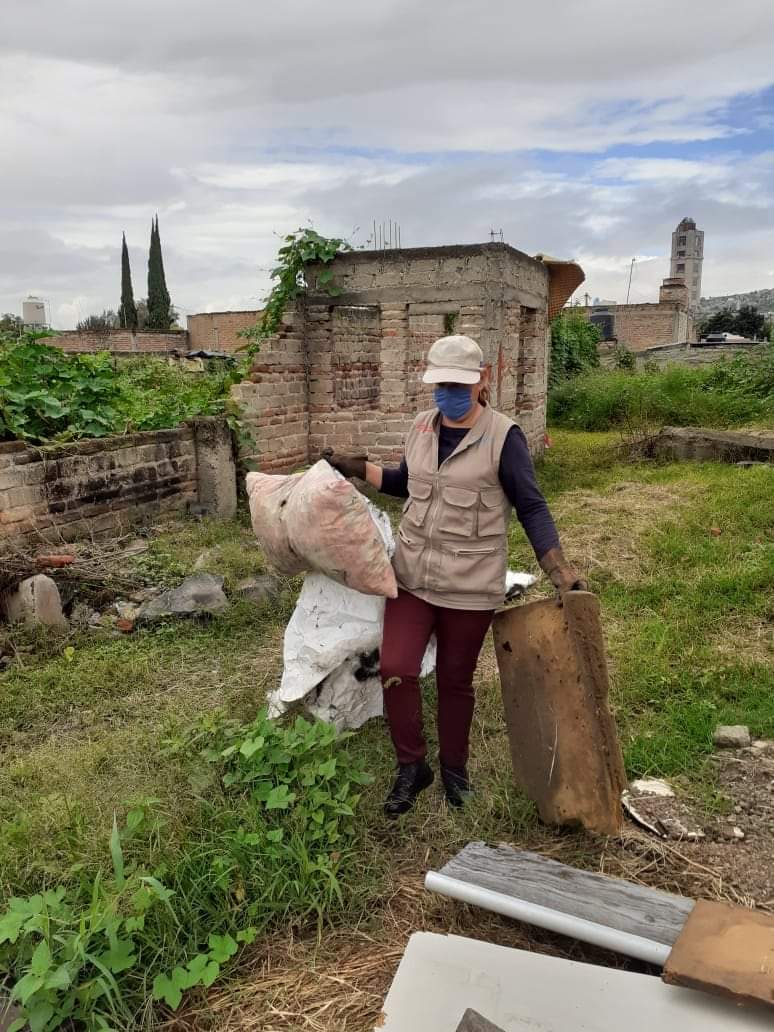 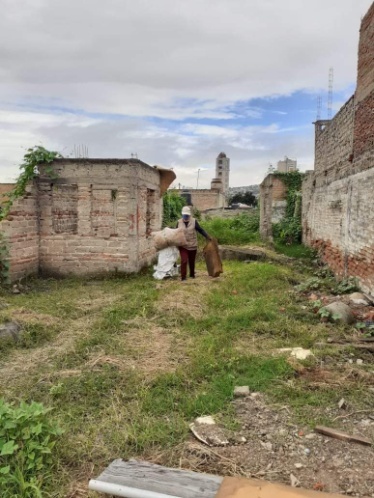 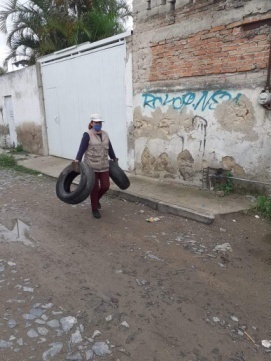 3.-   VISITA  COLONIAS                                                                                                               SEPTIEMBRE 2020
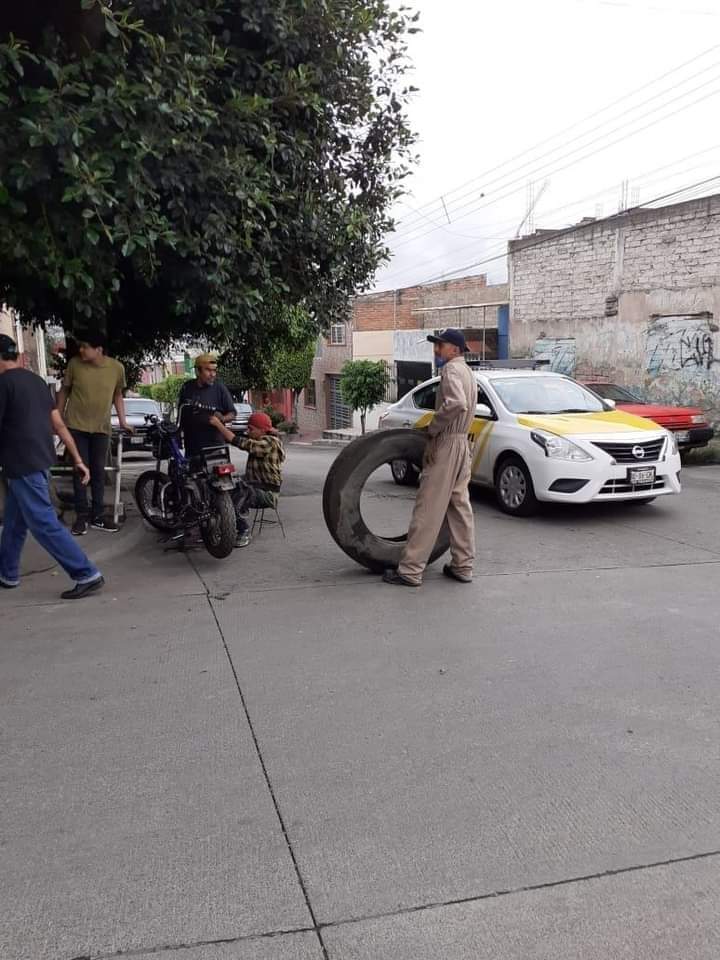 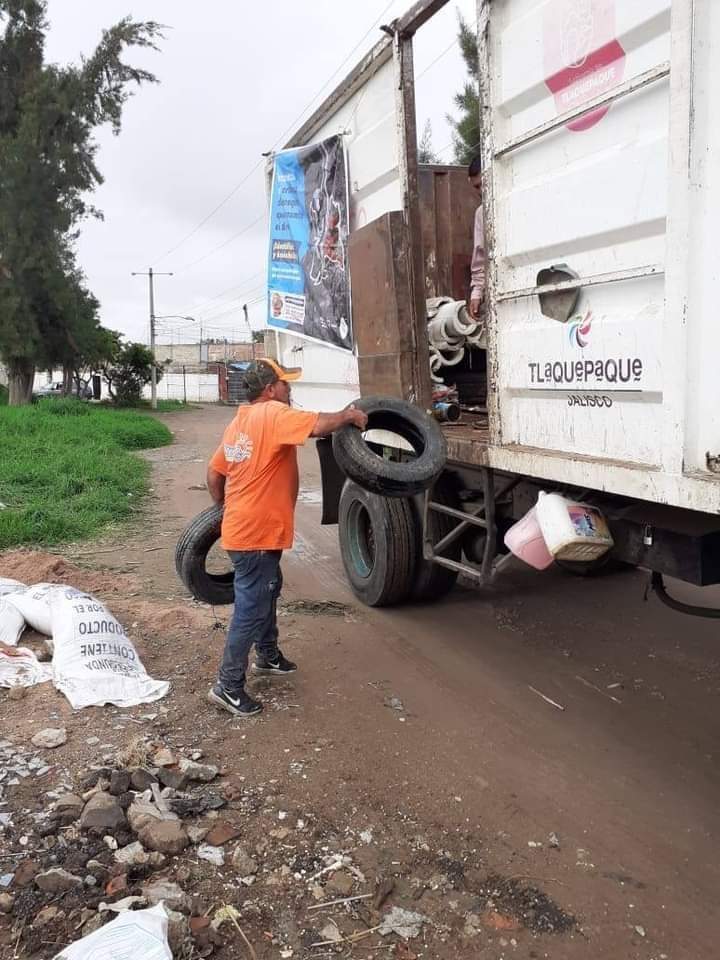 1 DE SEPTIEMBRE

Visita en la colonia Las Juntas  en donde se lleva la campaña de Descacharrizacion con un horario de 9:00 a.m. a 12:00 p.m. en donde nos apoya Aseo Publico Secretaria de Salud Del Estado y Participación ciudadana asisten 8 personas y personal de la delegación. Además cabe mencionar que se recolectaron ms de 50 llantas y 4 toneladas de cacharros.
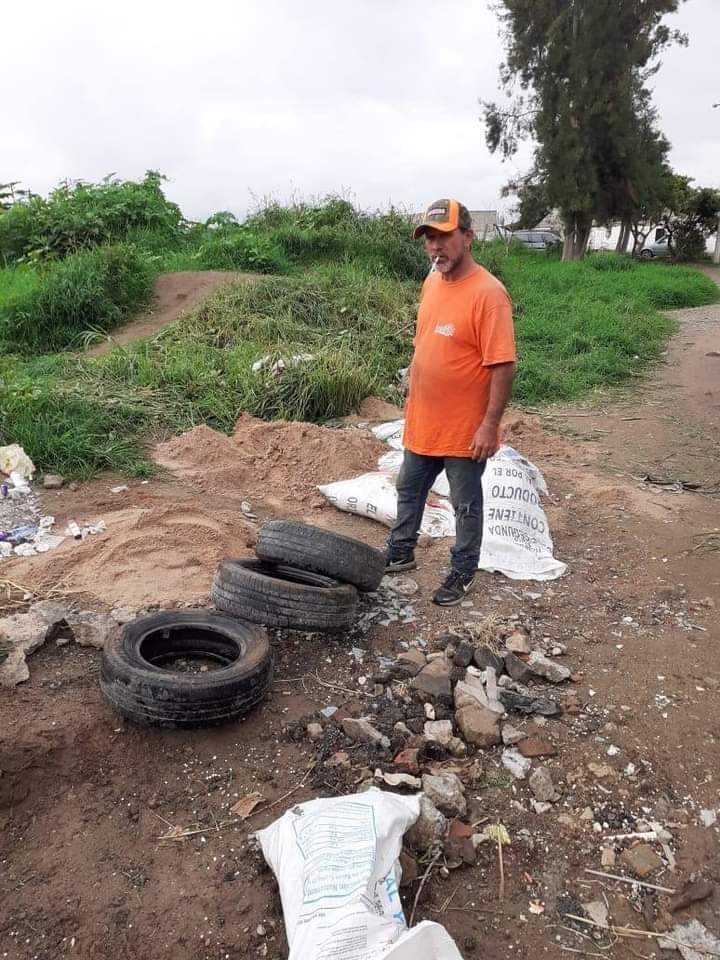 3.-   VISITA  COLONIAS                                                                                                               SEPTIEMBRE 2020
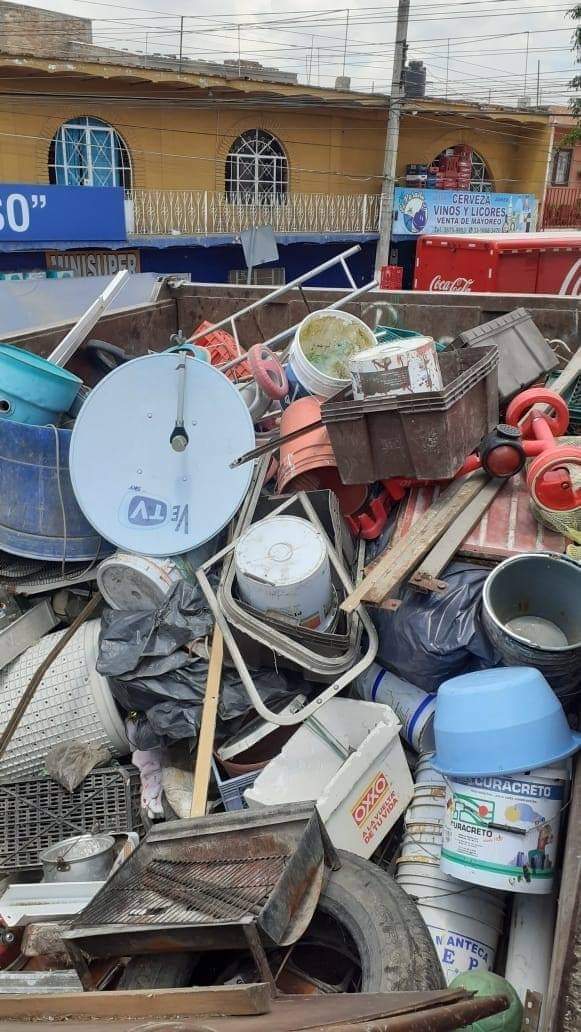 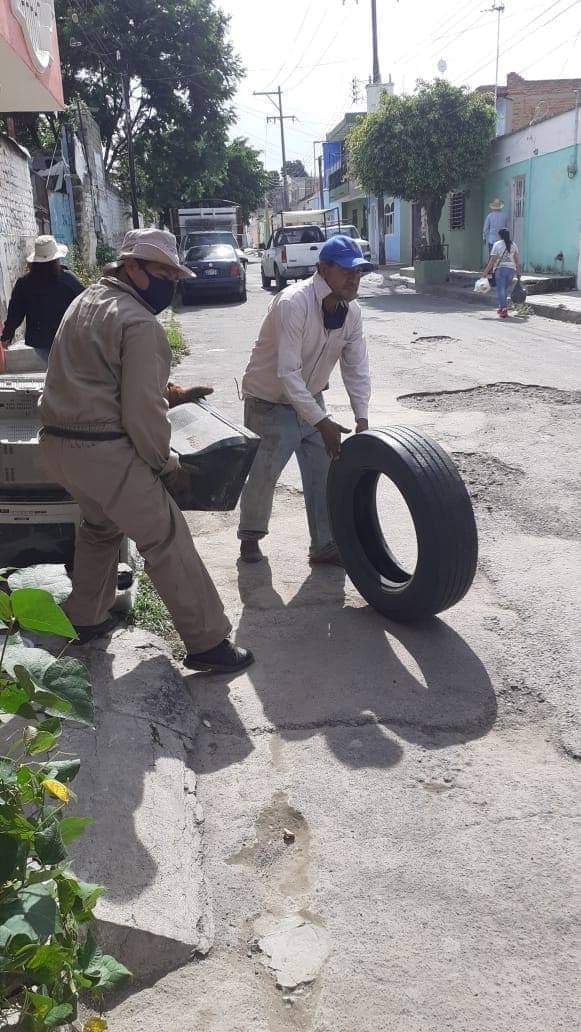 9 DE SEPTIEMBRE

Visita en la colonia Las Juntas  en donde se lleva la campaña de Descacharrizacion con un horario de 9:00 a.m. a 12:00 p.m. en donde nos apoya Aseo Publico Secretaria de Salud Del Estado y Participación ciudadana asisten 8 personas y personal de la delegación. Además cabe mencionar que se recolectaron ms de 80 llantas y 4 toneladas de cacharros.
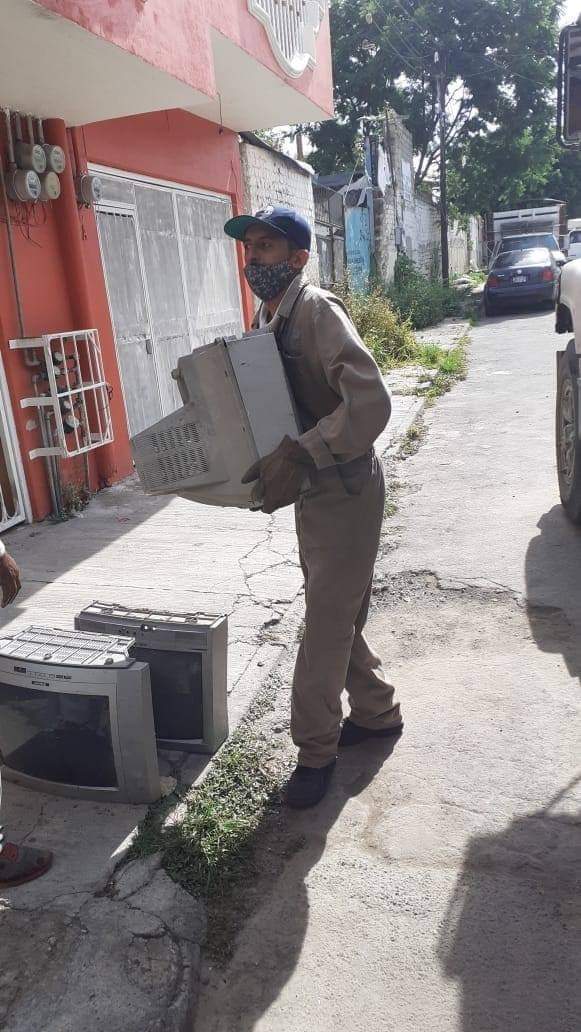 3.-   VISITA  COLONIAS                                                                                                               SEPTIEMBRE 2020
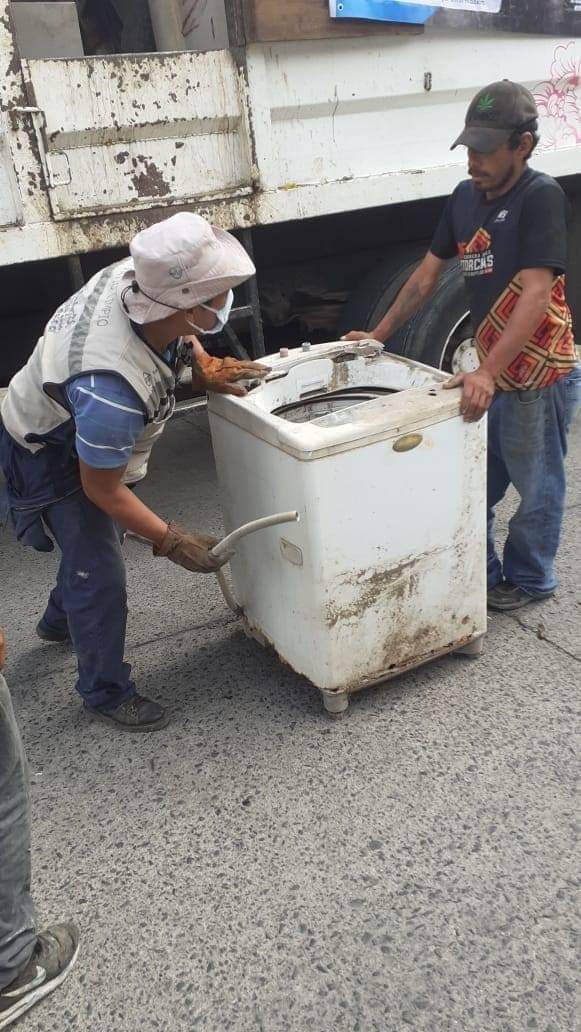 10 DE SEPTIEMBRE

Visita en la colonia Las Juntas  en donde se lleva la campaña de Descacharrizacion con un horario de 9:00 a.m. a 12:00 p.m. en donde nos apoya Aseo Publico Secretaria de Salud Del Estado y Participación ciudadana asisten 8 personas y personal de la delegación. Además cabe mencionar que se recolectaron ms de 30 llantas y 6 toneladas de cacharros.
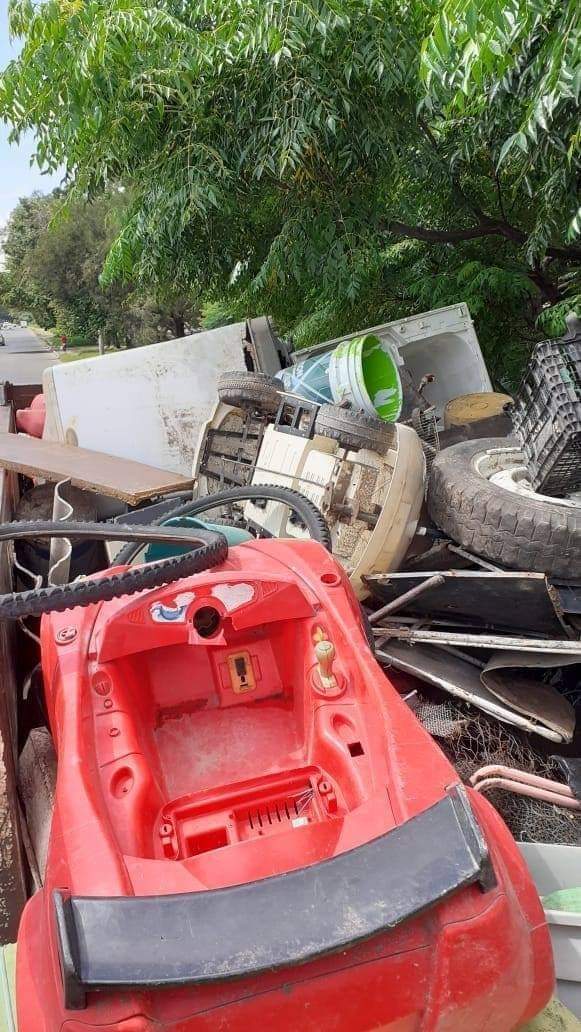 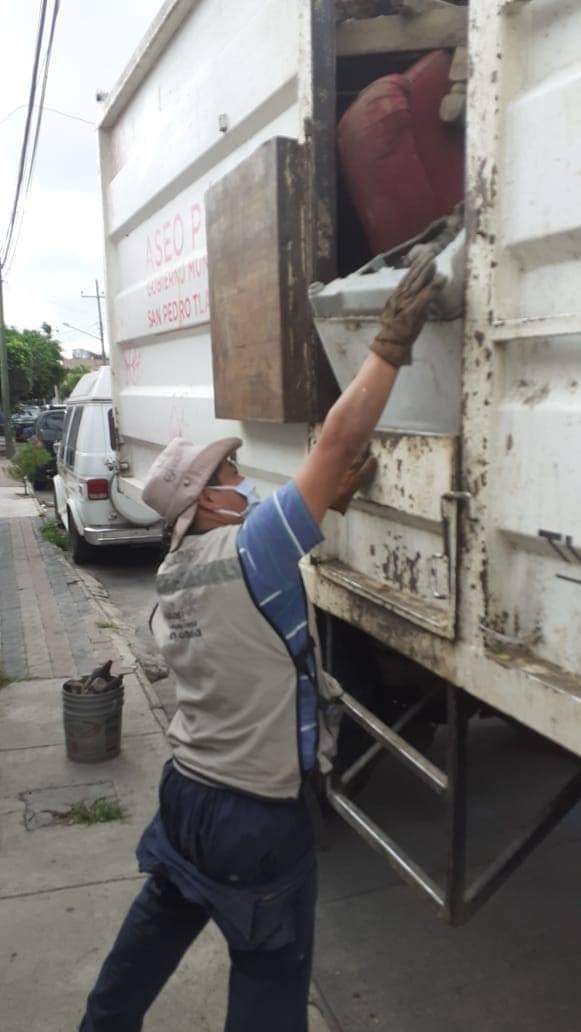 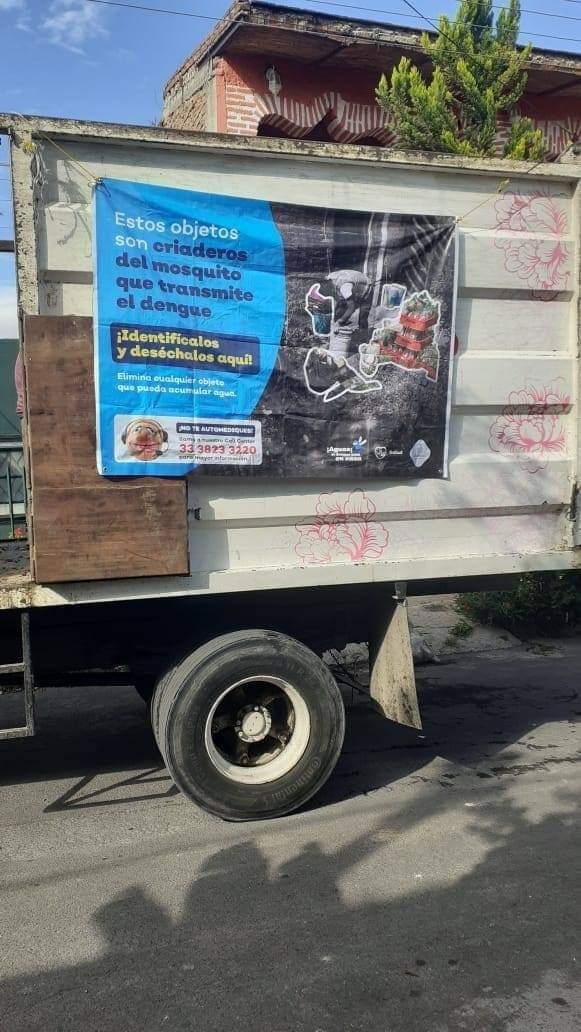 3.-   VISITA  COLONIAS                                                                                                               SEPTIEMBRE 2020
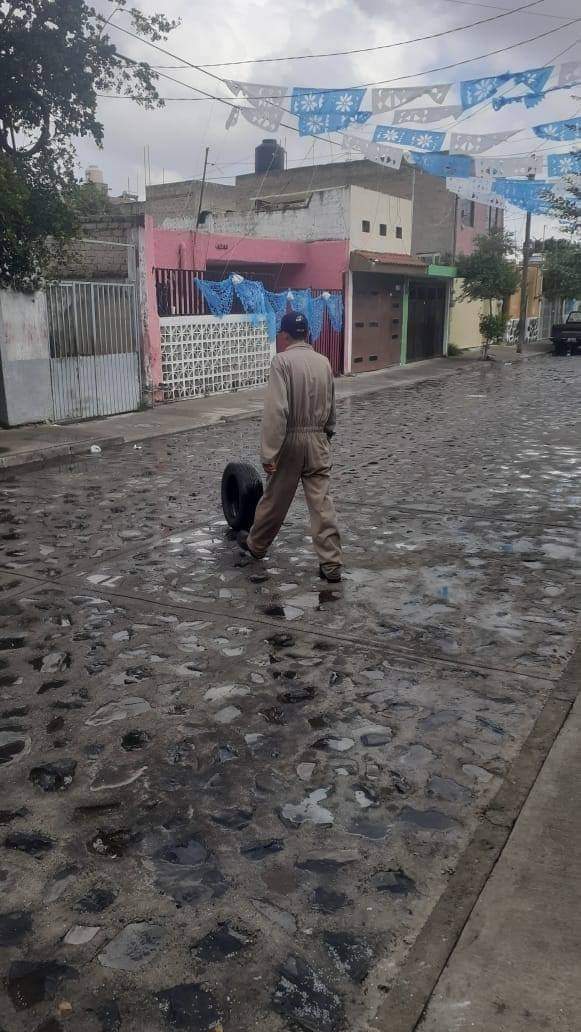 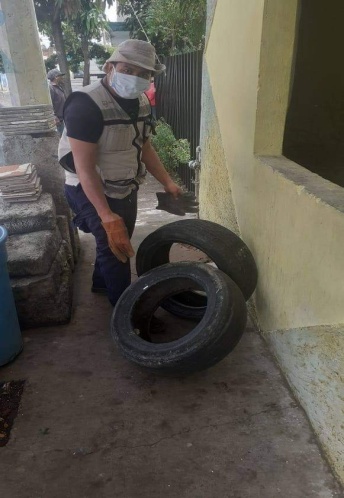 11 DE SEPTIEMBRE

Visita en la colonia Las Juntas  en donde se lleva la campaña de Descacharrizacion con un horario de 10:00 a.m. a 12:00 p.m. en donde nos apoya Aseo Publico Secretaria de Salud Del Estado y Participación ciudadana asisten 8 personas y personal de la delegación. Además cabe mencionar que se recolectaron ms de 30 llantas y 6 toneladas de cacharros.
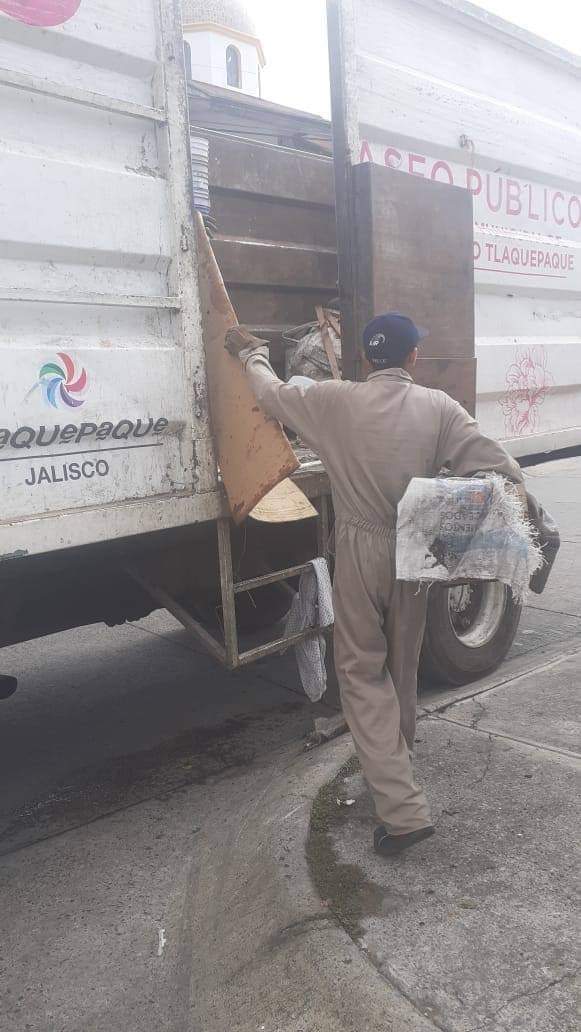 3.-   VISITA  COLONIAS                                                                                                               SEPTIEMBRE 2020
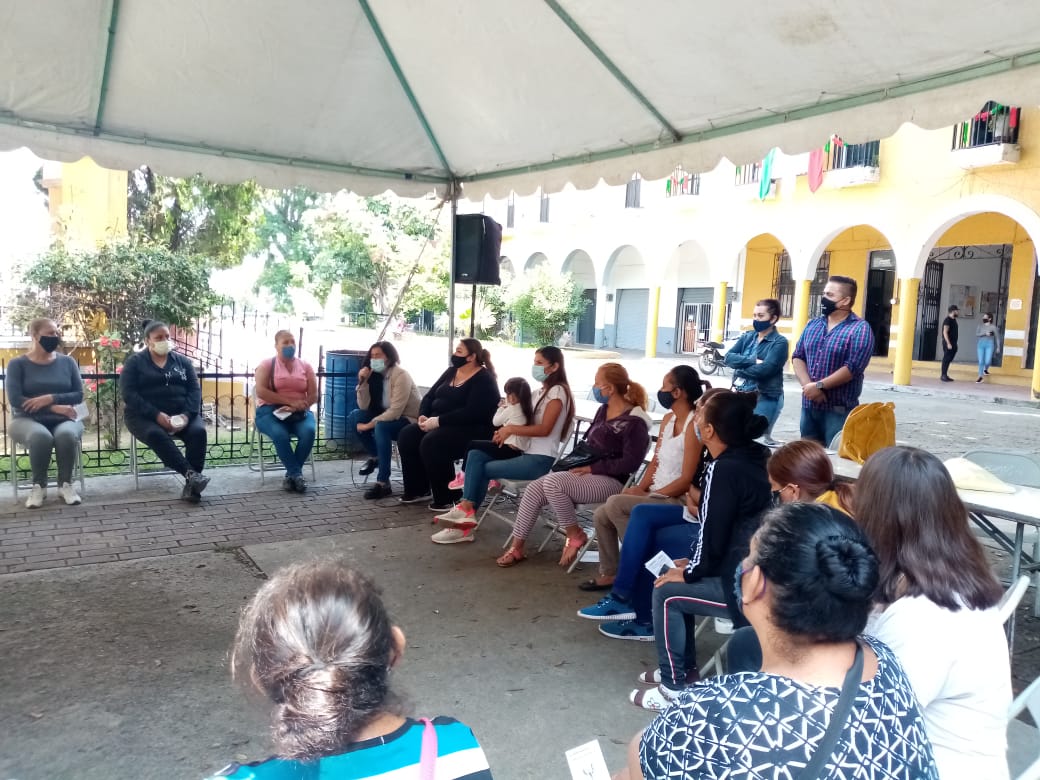 22 DE SEPTIEMBRE

Visita en la colonia Las Juntas  De 11:00 a.m. a 1:00  p.m. En donde se brinda una Charla con las  beneficiarias del programa te queremos jefa, en donde nos acompaña   Coordinación de Construcción a la Comunidad, Lic. Citlalli asistieron 50 personas aprox. Delegado Heriberto Murguía  y
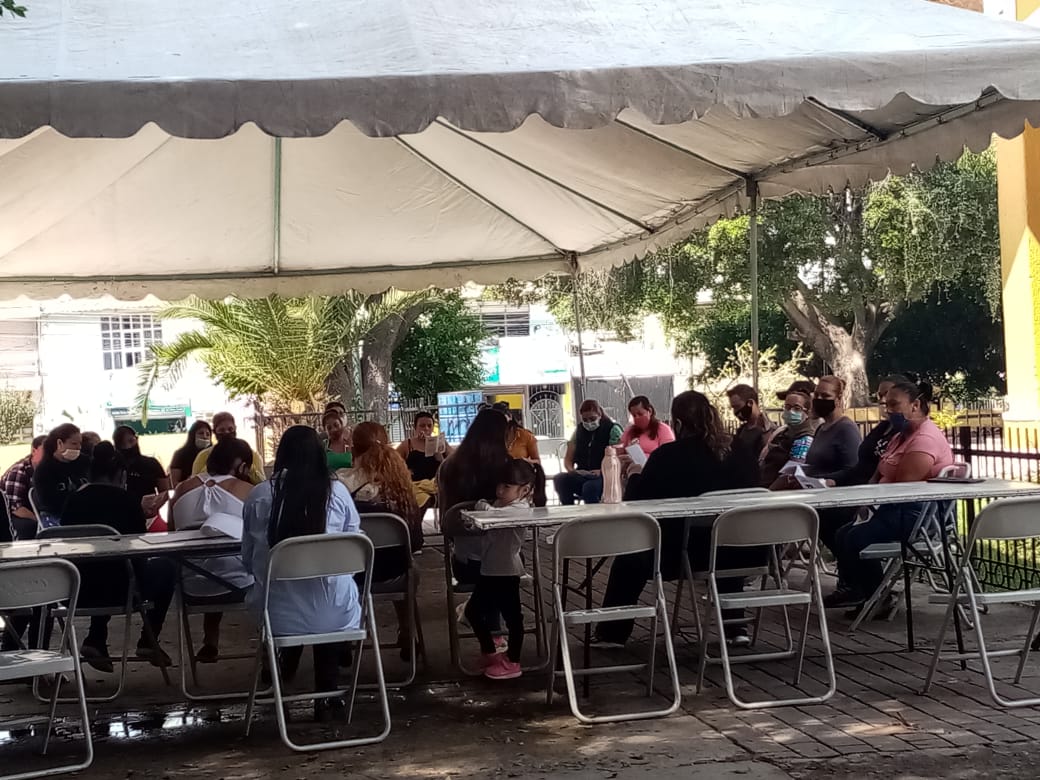 COVID-19 / Visita a Colonias                                                             SEPTIEMBRE 2020
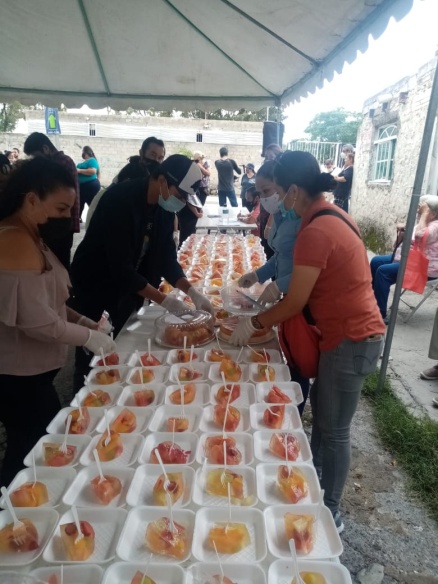 17 DE SEPTIEMBRE
 Entrega de 150 despensas y 150 litros de leche, y gelatinas de la pastelería Neulfeld, en la colonia Las Juntitas con un horario de 1:00 p.m a 3:00 pm, asistieron 250 personas aprox, en representación de la presidenta María Elena Limón ,Directora Rosa Pérez Leal ,Director Alfredo Gaviño, Delegados y personal de la delegación.
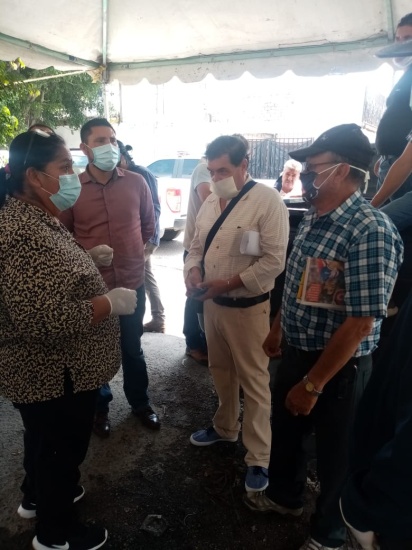 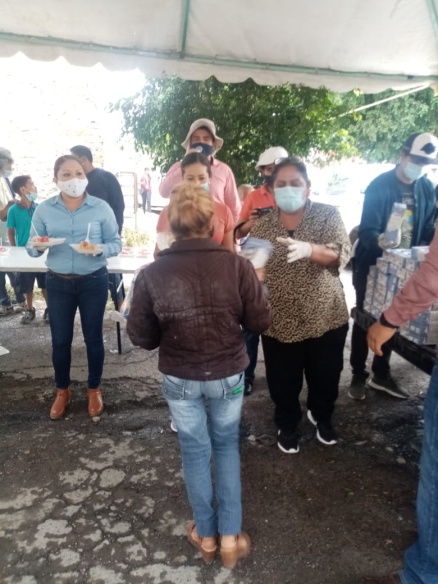 3.-   VISITA  COLONIAS                                                                                                               SEPTIEMBRE 2020
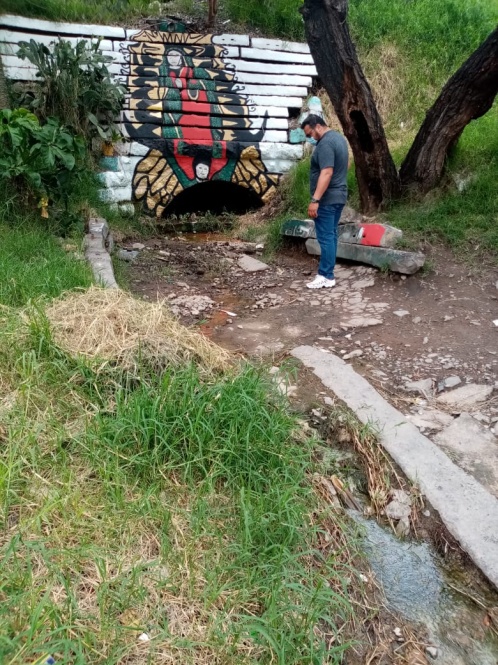 18 DE SEPTIEMBRE

Visita a calle privada Benito Juárez  col. El campesino para checar la situación de una barda que nos reportaron vecinos, con un Horario de 12:30 a 1:00 pm. Asiste personal de la Delegación.
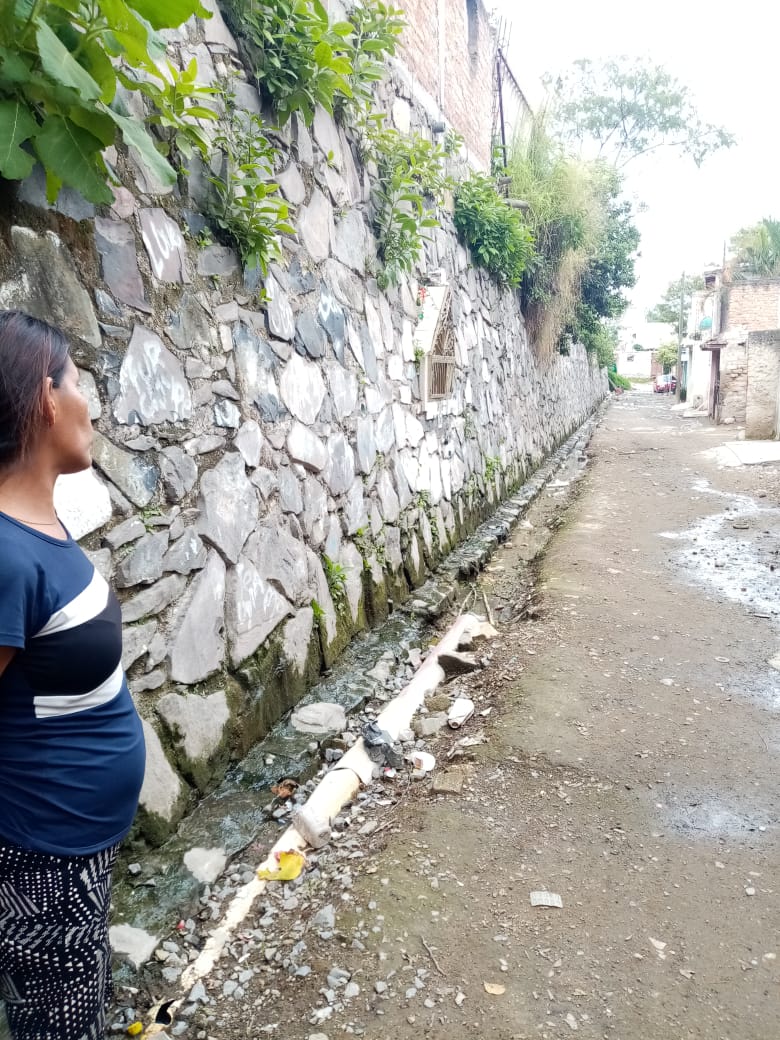 COVID-19 / Visita a Colonias                                                             SEPTIEMBRE 2020
24 DE SEPTIEMBRE

 Entrega de despensa y una andadera en la colonia Las Juntas  con un  horario de  2:00 p.m a 2:30 p.m. Nos acompaña regidora: Betsabé Almaguer, encargada del Dif de las Juntas y personaal de la Delegación de las Juntas.
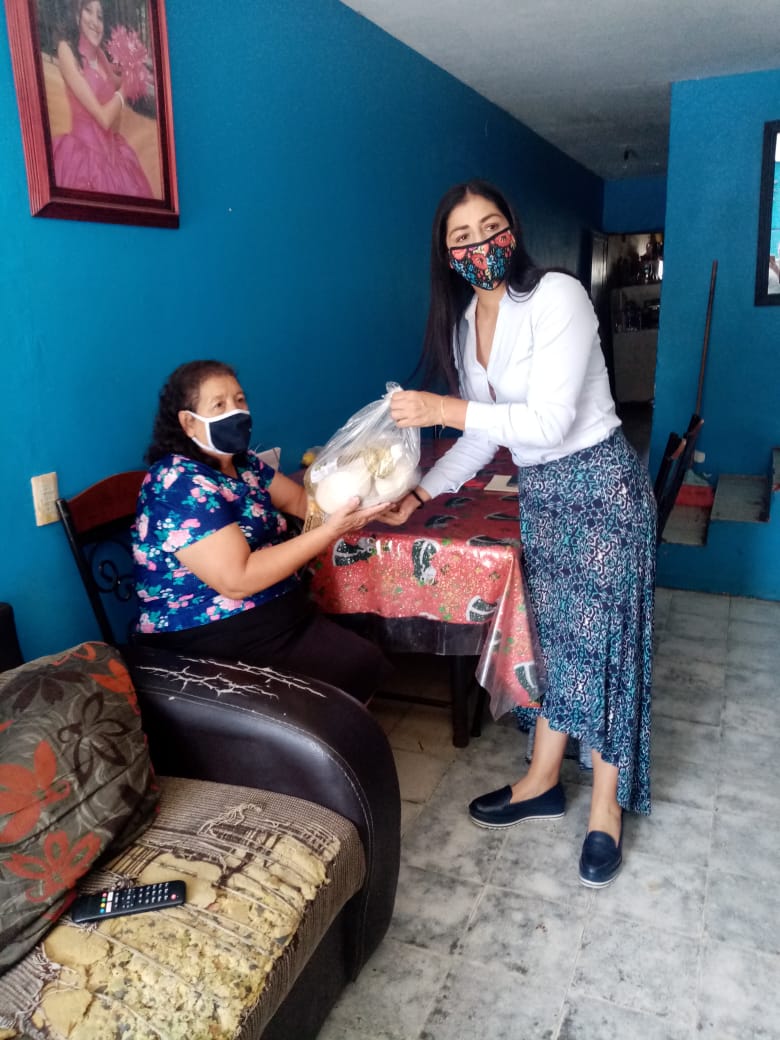 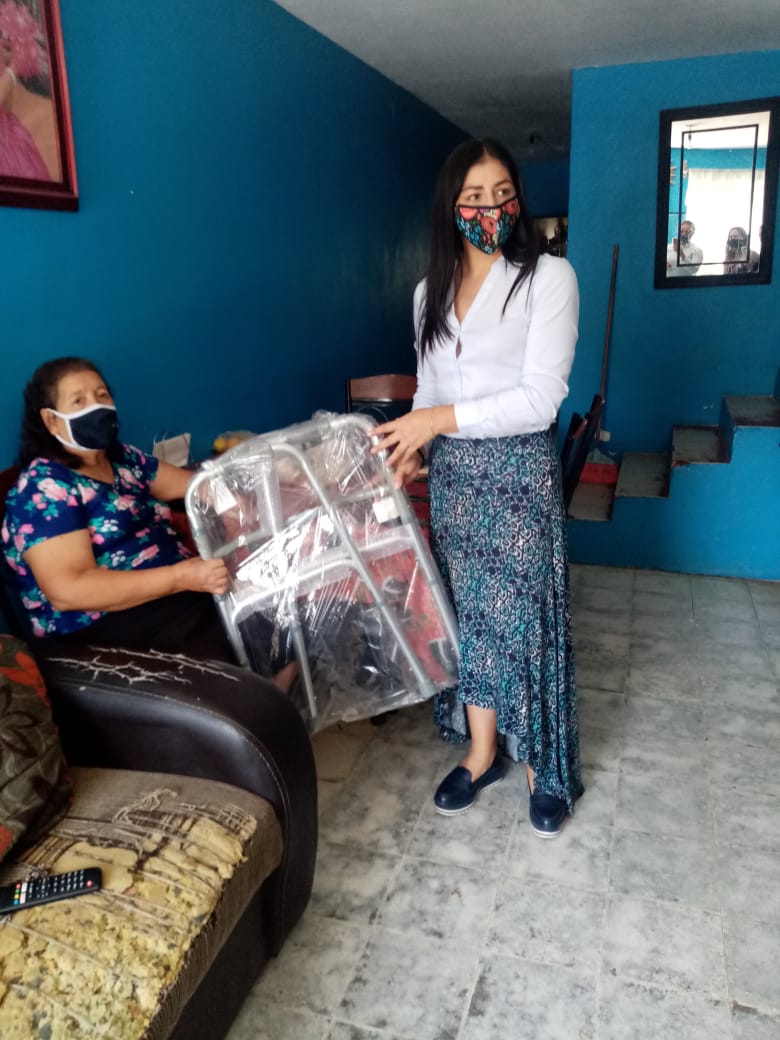 COVID-19 / Visita a Colonias                                                             SEPTIEMBRE 2020
23 DE SEPTIEMBRE

 Entrega de despensas en la colonia La Micaelita con un  horario de  10:00 a.m a 12:00 p.m. en donde se entregan 150 despensas, 150 litros de leche, donación de gel antibacterial por parte de jaloma, asistieron 200 personas aprox. Nos acompaña la  presidenta María Elena Limón, regidoras, Betsabé Almaguer, Yolanda Reynoso, Hogla Bustos, el delegado Heriberto Murguía , coordinador de Servicios Públicos Municipales, seguridad pública.
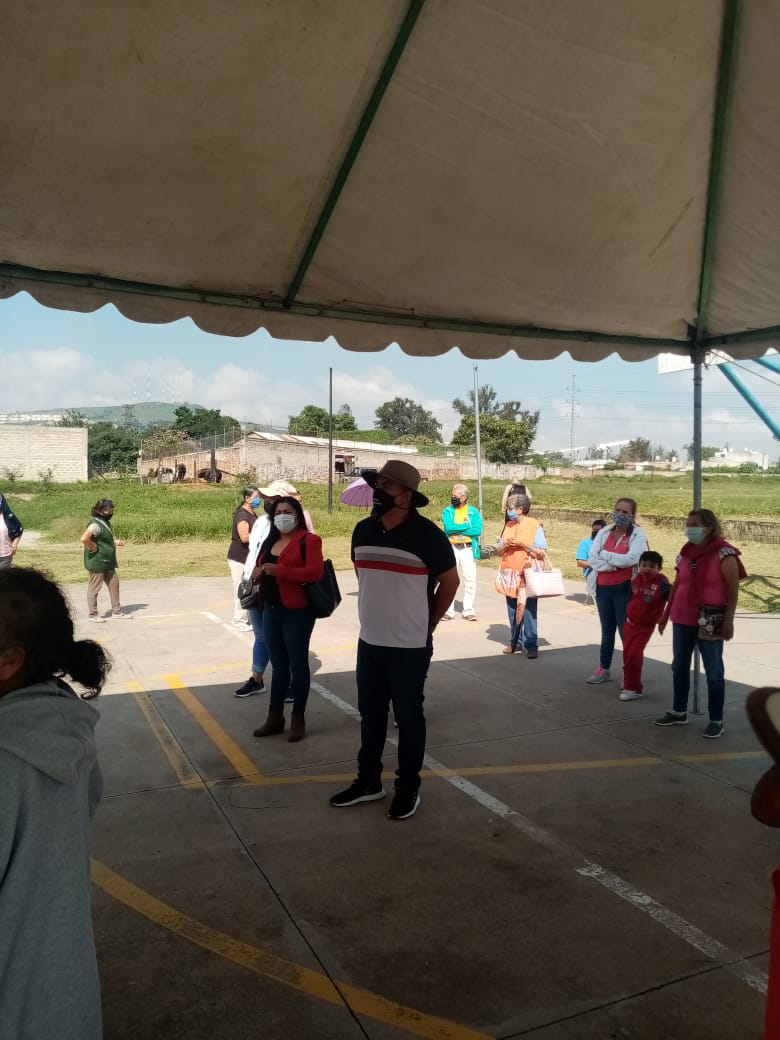 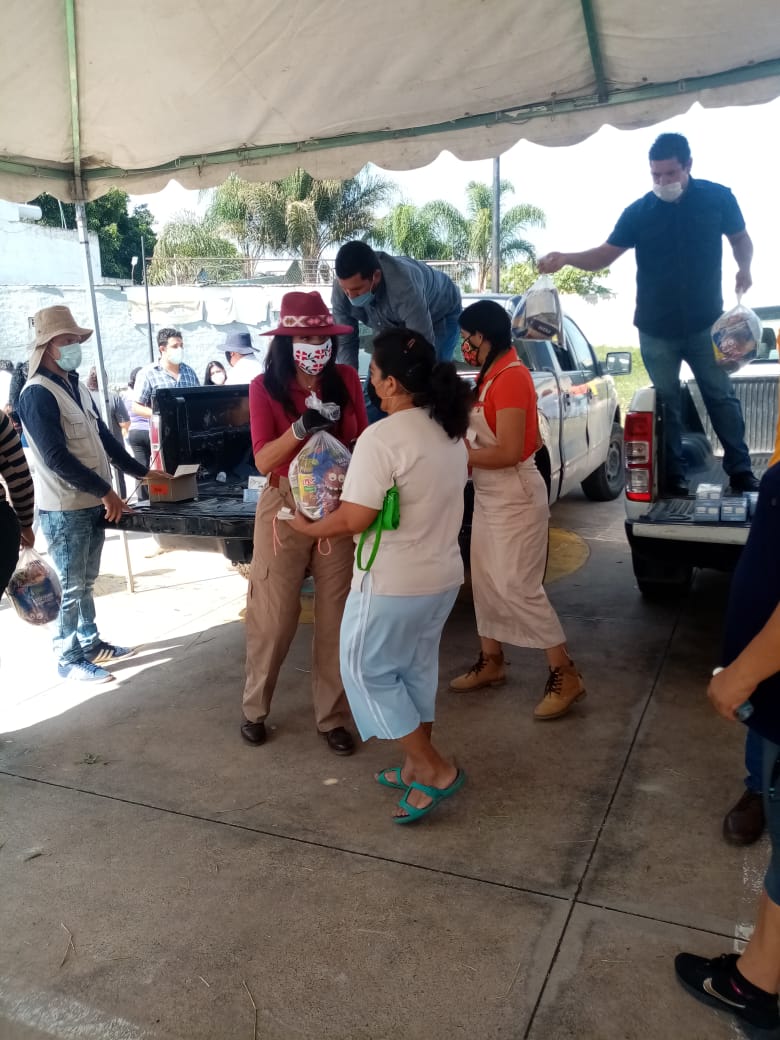 3.-   VISITA  COLONIAS                                                                                                               SEPTIEMBRE 2020
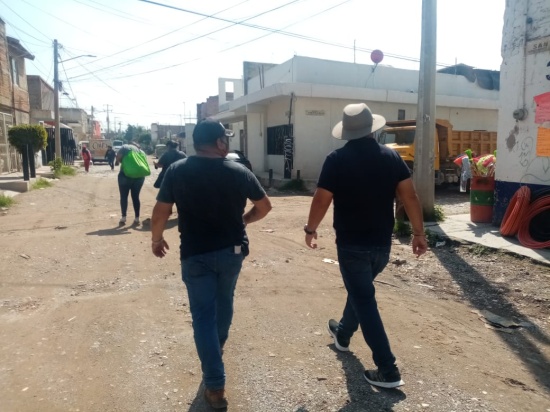 23 DE SEPTIEMBRE

Visita a calle Visita a la colonia La Micaelita, por petición de vecinos para checar problema en las alcantarillas,. un Horario de 12:00 a 12:30 pm. Asiste el Delegado Heriberto Murguía y personal de la Delegación.
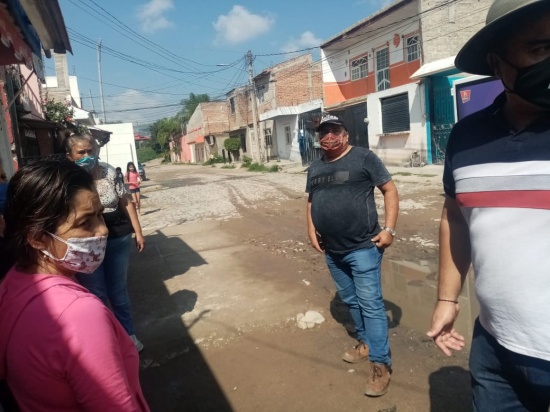 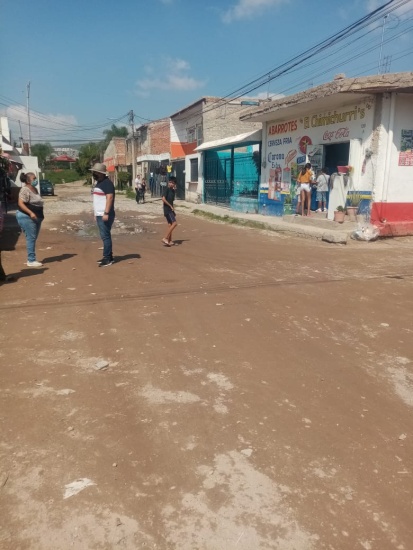 4.-  BRIGADAS DE MANTENIMIENTO Y RECUPERACION DE ESPACION PUBLICOS                      AGOSTO 2020
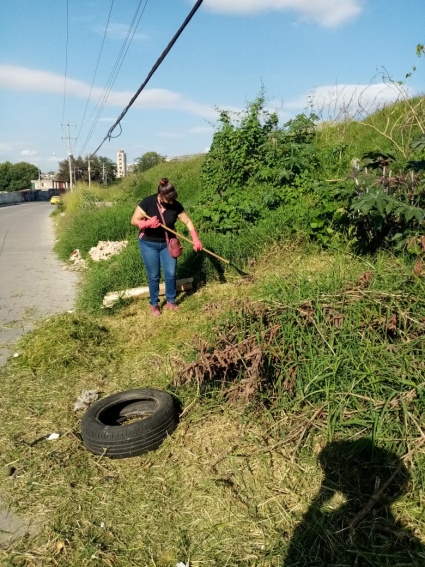 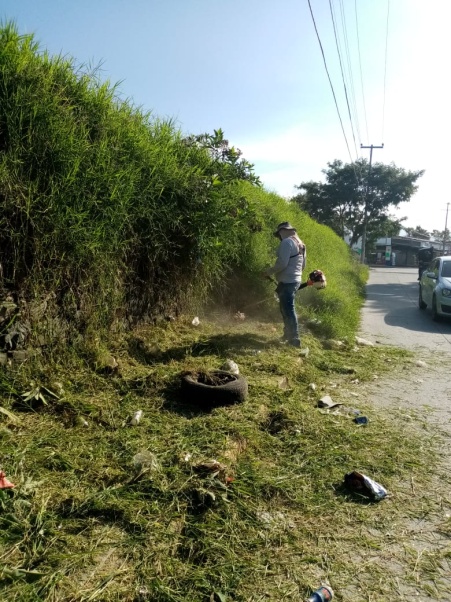 26 DE AGOSTO

Operativo de recuperación de espacios en la Calle Pedrera en la Delegación de las Juntas En Donde Nos Apoya personal de la Delegación  Con Un Horario De 9:00 a.m. 2:00 p.m..
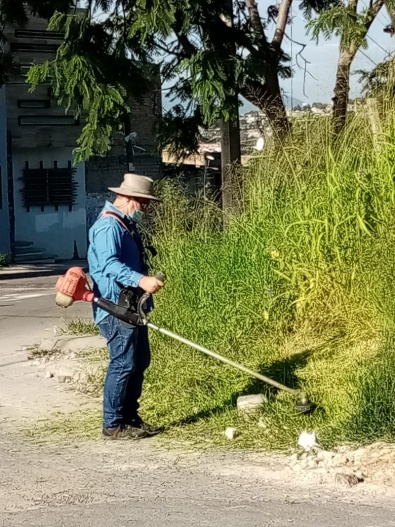 4.-  BRIGADAS DE MANTENIMIENTO Y RECUPERACION DE ESPACION PUBLICOS                      AGOSTO 2020
26 DE AGOSTO

Fumigación de Plazo principal de las Juntas y Delegación para evitar propagación de el Dengue por parte de Servicios Públicos
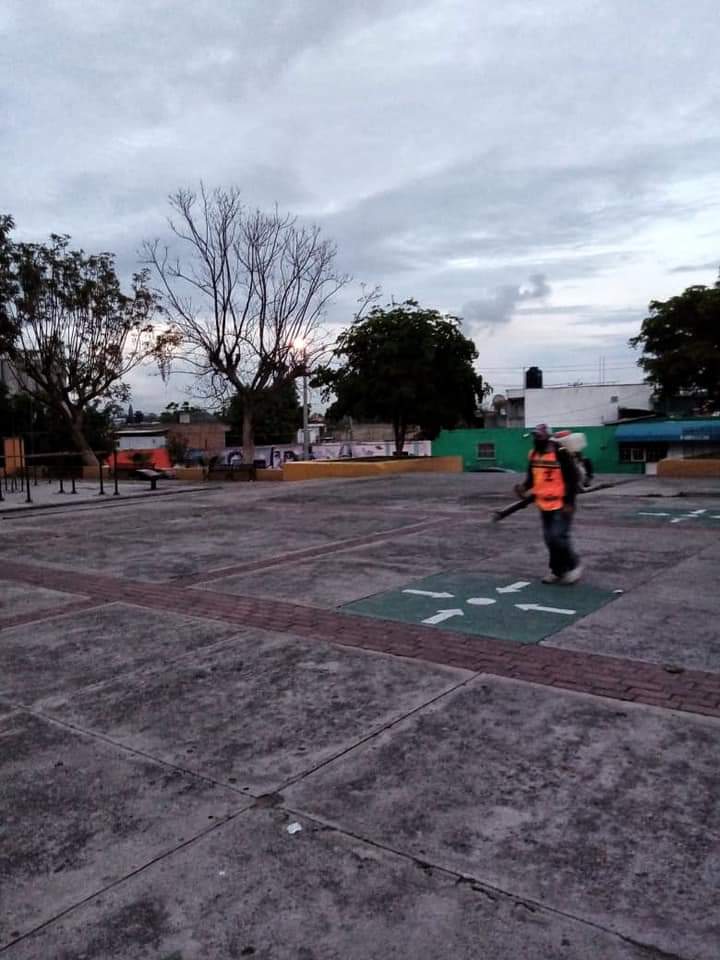 4.-  COVID:BRIGADAS DE MANTENIMIENTO Y RECUPERACION DE ESPACION PUBLICOS                 SEPTIEMBRE 2020
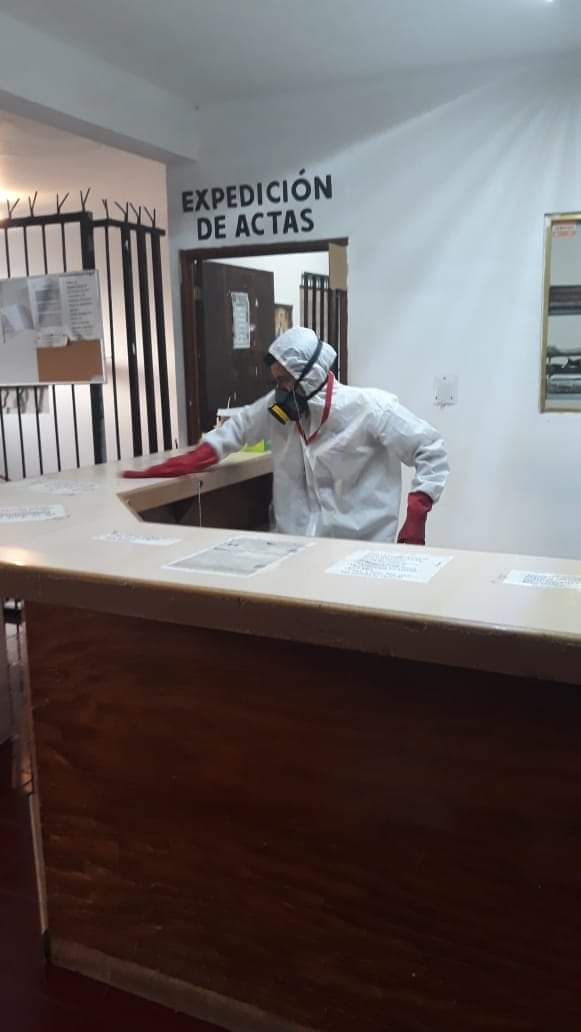 03 DE SEPTIEMBRE

Saanitizacion de oficinas y Delegación principal de las juntas  en donde agradecemos el apoyo de Aseo Publico y Servicios Públicos Municipales para prevención del COVID 19 de Plazo principal de las Juntas y Delegación para evitar propagación de el Dengue por parte de Servicios Públicos  con un horario de 7:30 a.m.  8:30 a.m.de   asisten 10 personas.
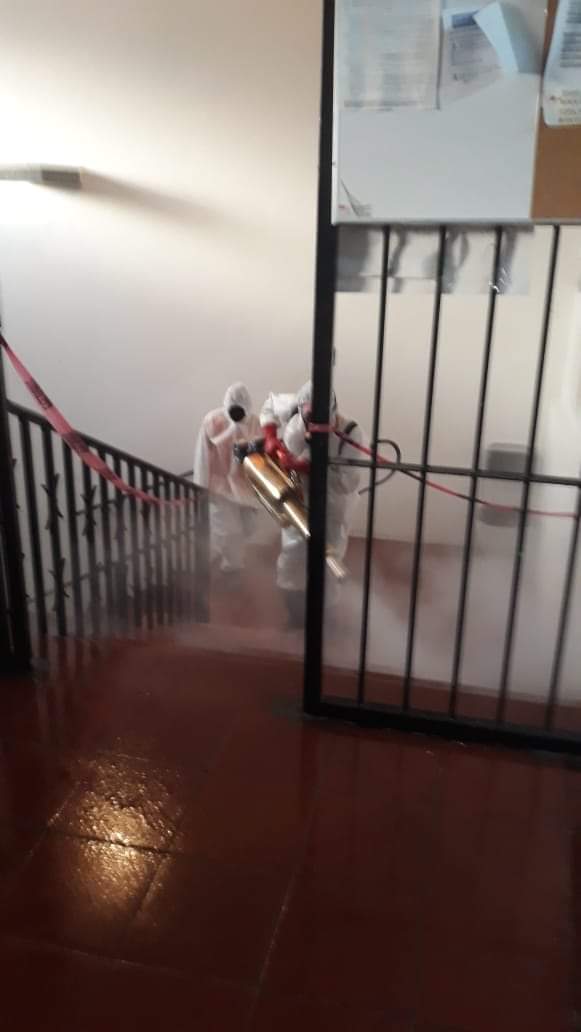 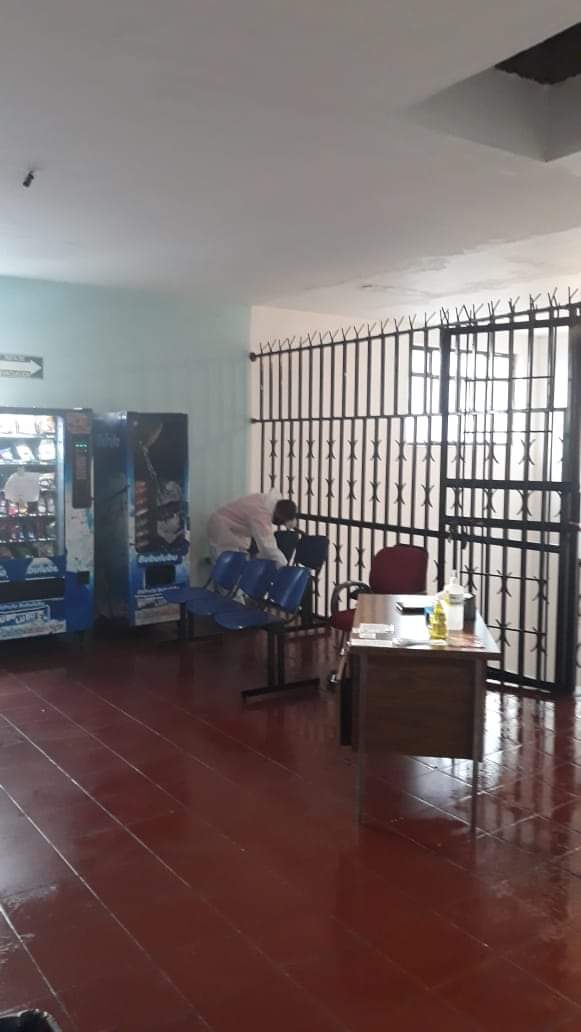 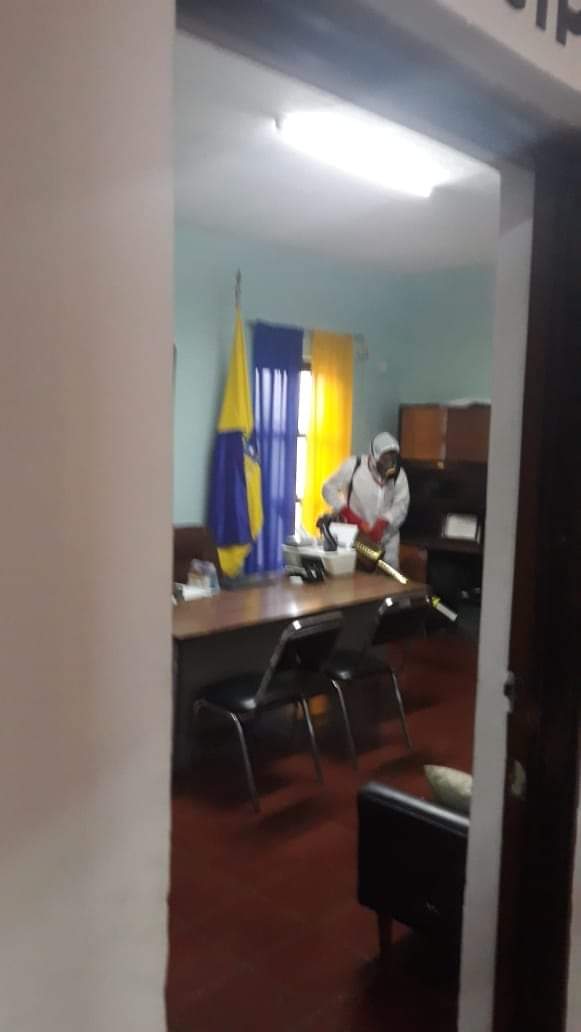 4.-  BRIGADAS DE MANTENIMIENTO Y RECUPERACION DE ESPACION PUBLICOS                      AGOSTO 2020
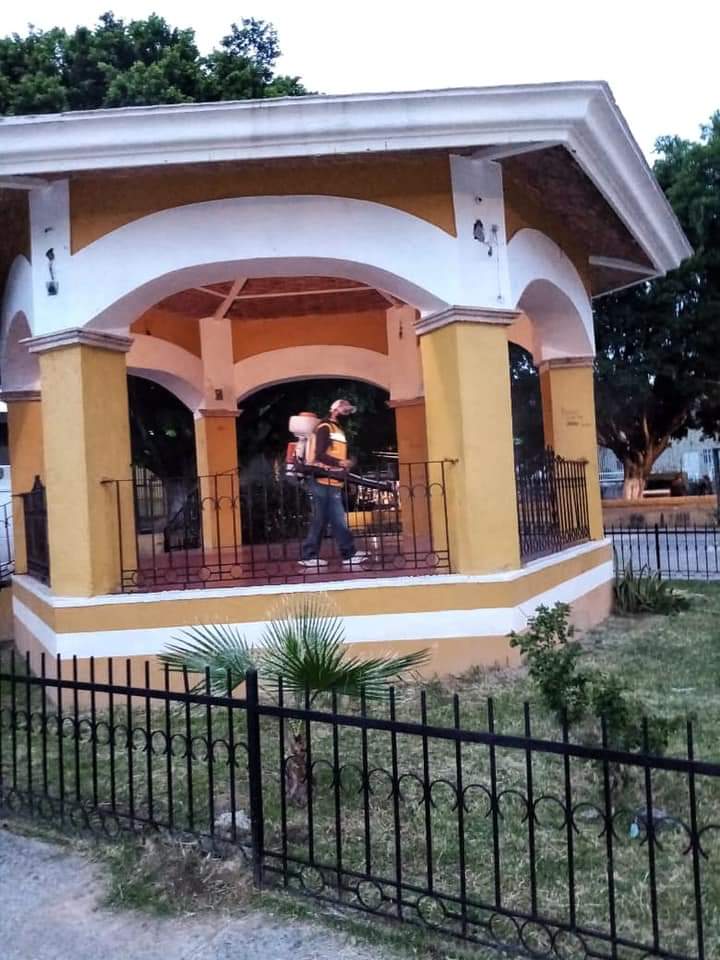 09 DE SEPTIEMBRE

Fumigación de Plazo principal de las Juntas Y Parque Lineal de el Vergel  para evitar propagación de el Dengue por parte de Servicios Públicos
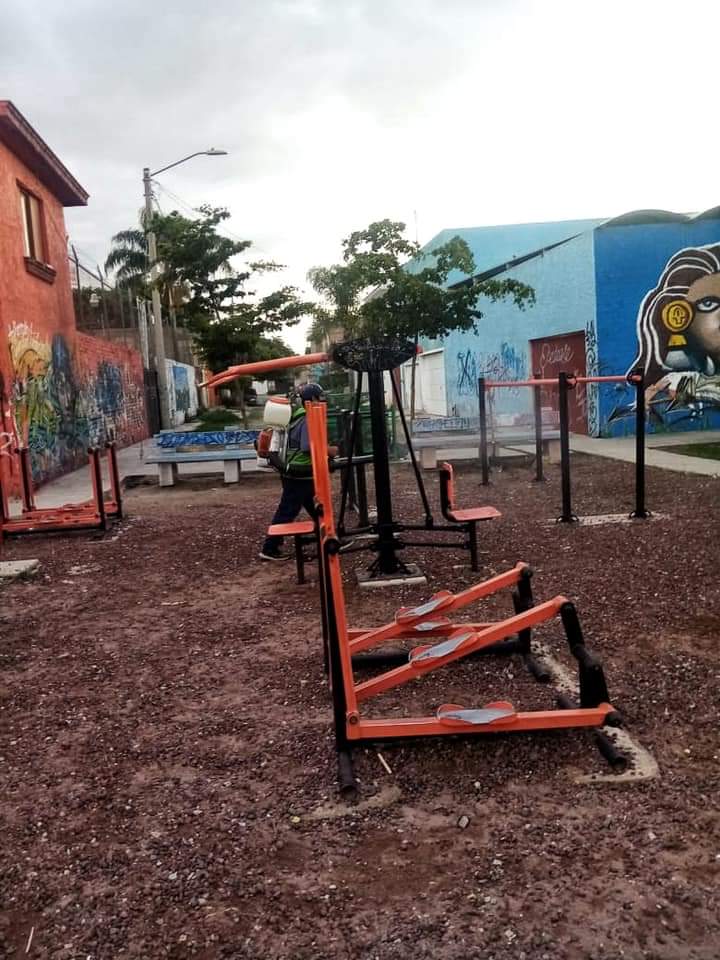 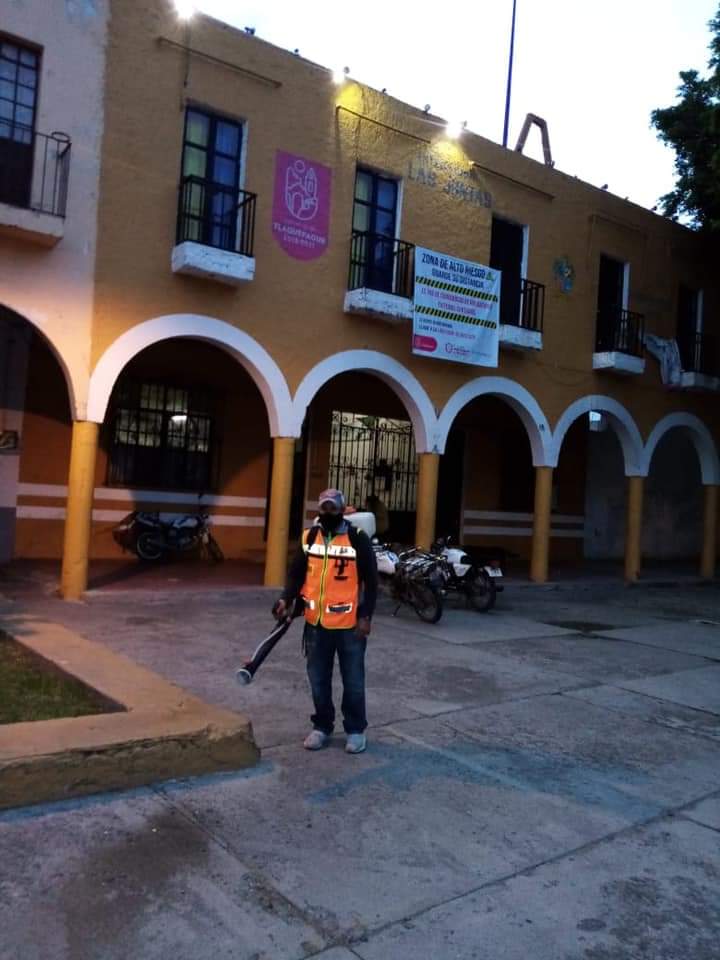 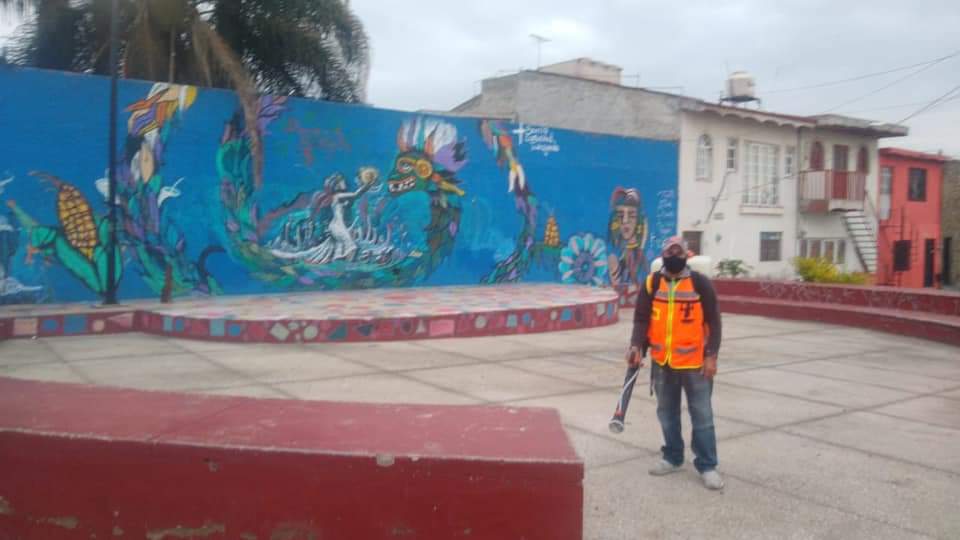 4.-  BRIGADAS DE MANTENIMIENTO Y RECUPERACION DE ESPACION PUBLICOS                      SEPTIEMBRE 2020
15 DE SEPTIEMBRE

Apoyo a la delegación de la Ladrillera en operativo de poda y limpieza la colonia parques de santa cruz. Con un Horario De 9:00 a.m. a 2:00 p.m. Asistieron personal de las delegaciones.
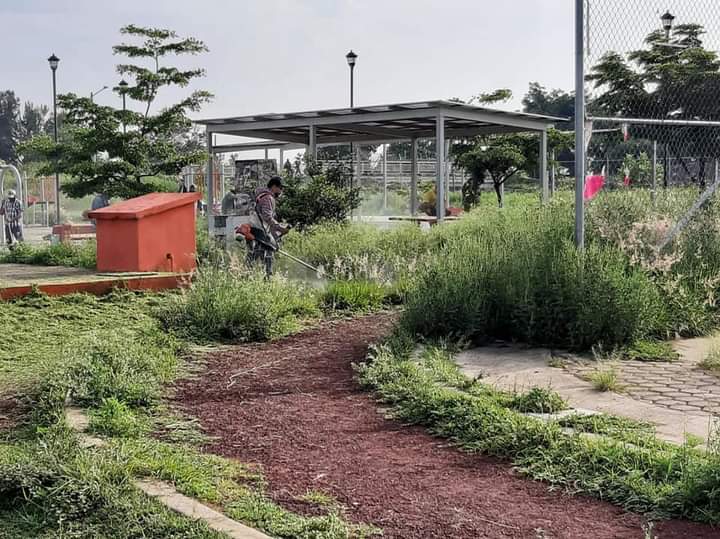 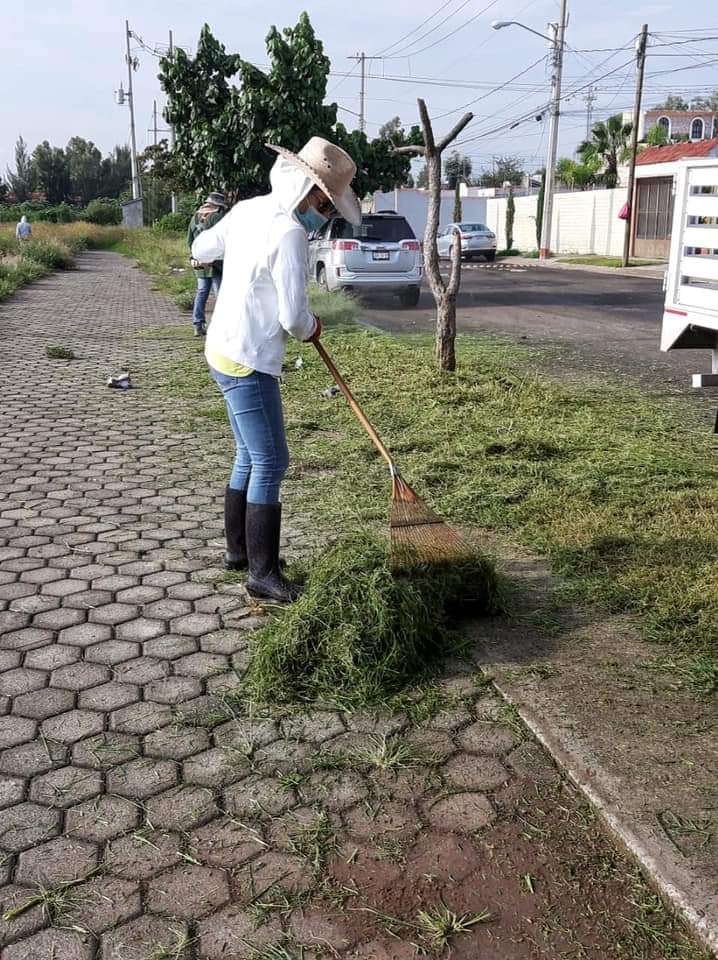 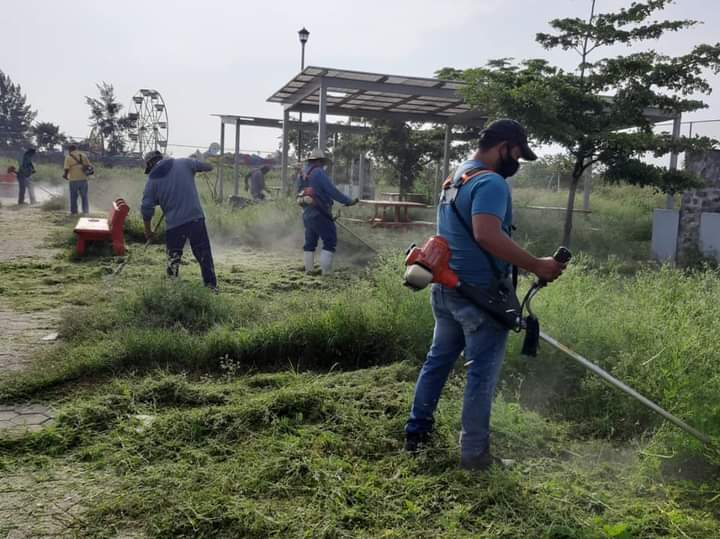 4.- :BRIGADAS DE MANTENIMIENTO Y RECUPERACION DE ESPACION PUBLICOS                 SEPTIEMBRE 2020
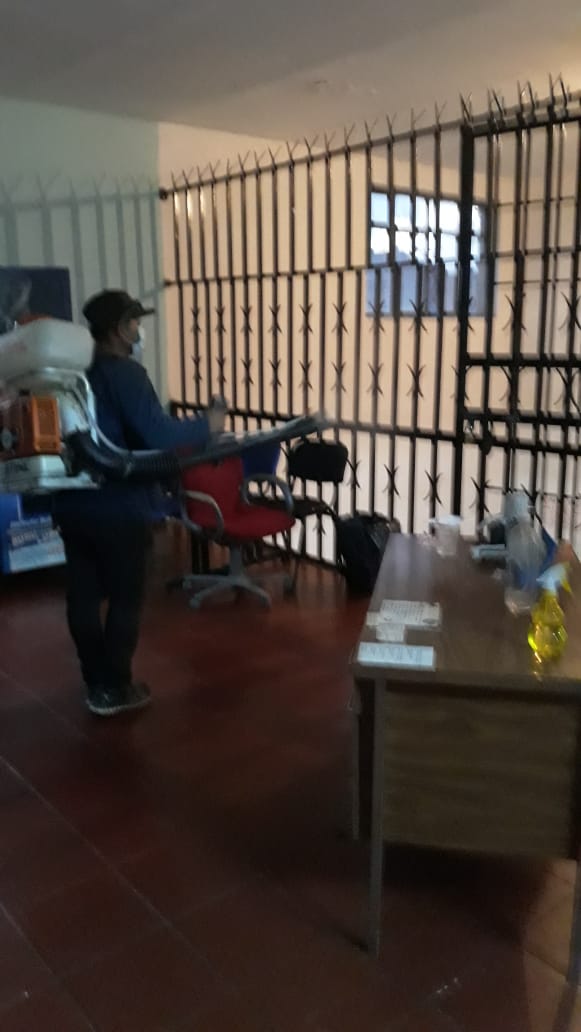 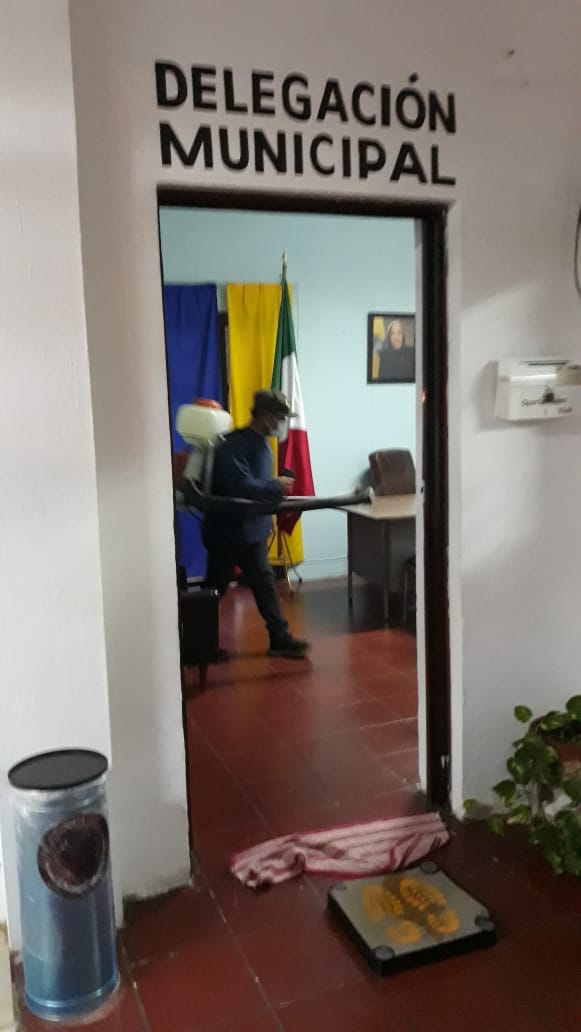 23 DE SEPTIEMBRE

Se fumigan oficinas y Delegación principal de las juntas  en donde agradecemos el apoyo de Aseo Publico para evitar propagación de el Dengue con un horario de 7:30 a.m.  8:30 a.m.de   asisten 5 personas.
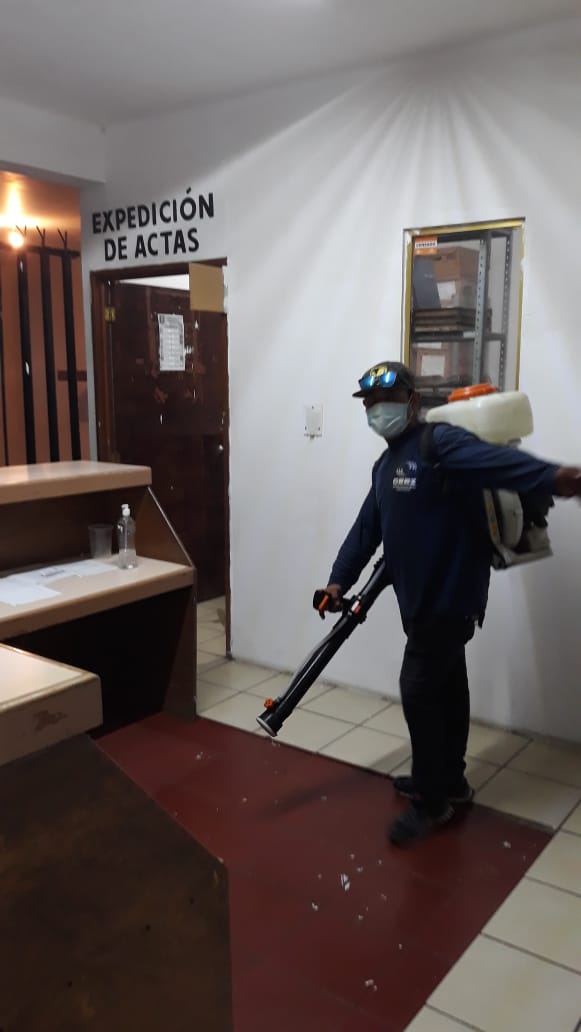 4.- :BRIGADAS DE MANTENIMIENTO Y RECUPERACION DE ESPACION PUBLICOS                 SEPTIEMBRE 2020
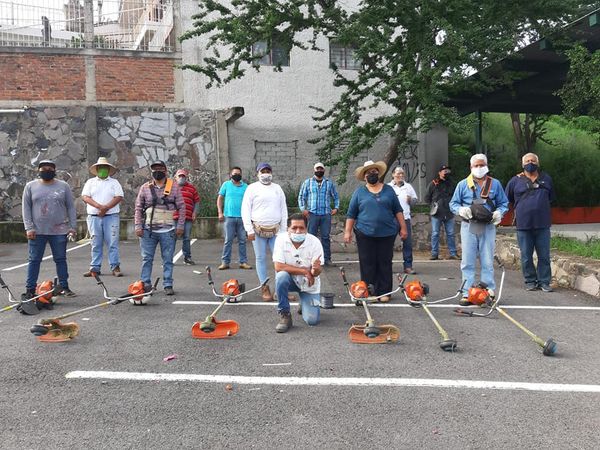 01 DE SEPTIEMBRE

Operativo de recuperación de espacios en la Colonia Brisas  De Chápala en la Delegación de las Juntas En Donde Nos Apoya la Directora Rosa Pérez Leal, personal de COMUDE personal de Delegaciones, personal de la Delegación  Con Un Horario De89:00 a.m. 2:00 a.m.  Asisten 30 Personas de la Delegación.
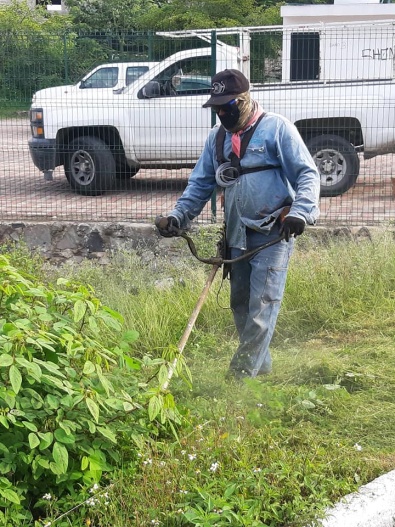 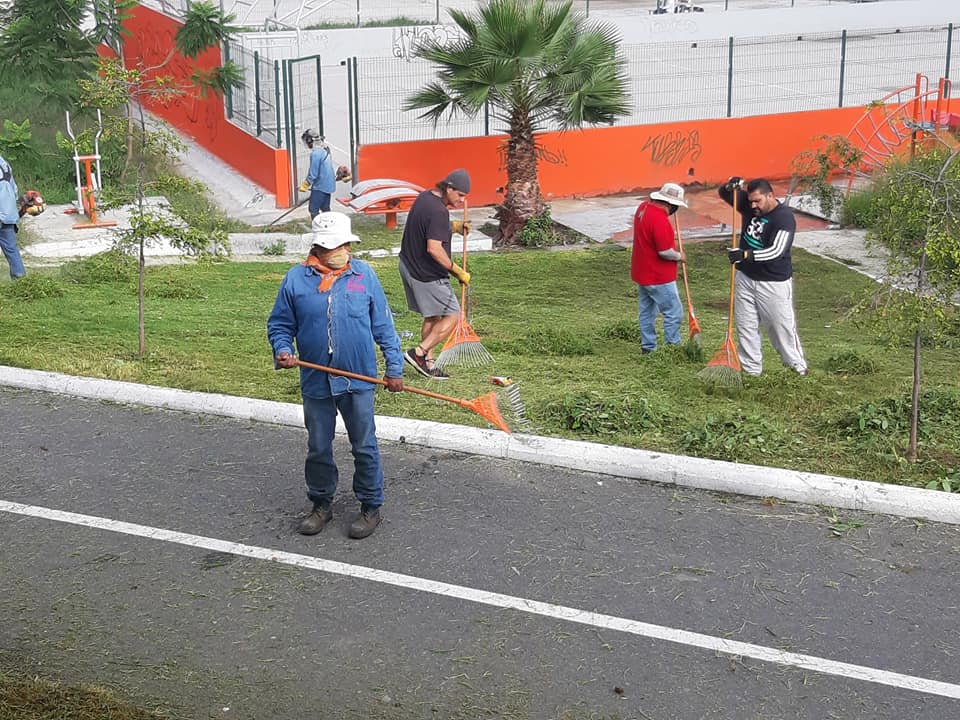 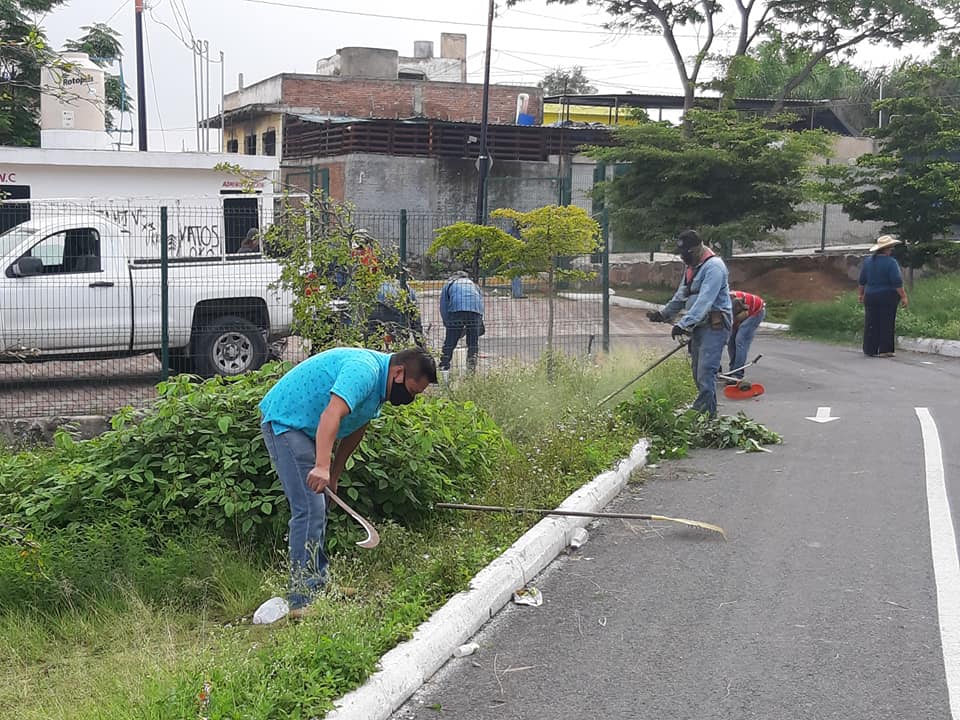 4.- :BRIGADAS DE MANTENIMIENTO Y RECUPERACION DE ESPACION PUBLICOS                 SEPTIEMBRE 2020
5.-   APOYO A OTRAS DEPENDENCIAS                                                           SEPTIEMBRE 2020
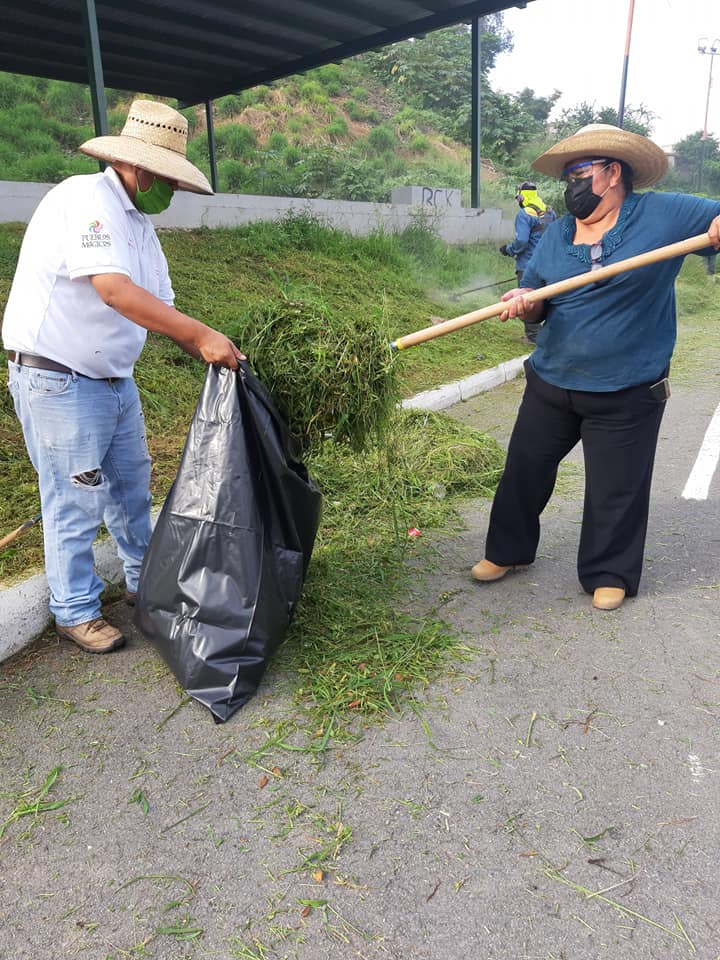 02 DE SEPTIEMBRE

Operativo de recuperación de espacios en la Colonia Brisas  De Chápala en la Delegación de las Juntas En Donde Nos Apoya la Directora Rosa Pérez Leal, personal de Delegaciones, personal de la Delegación  Con Un Horario De 9:00 a.m. 2:00 a.m.  Asisten 20 Personas.se recolectan 450 bolsas de maleza y pasto.
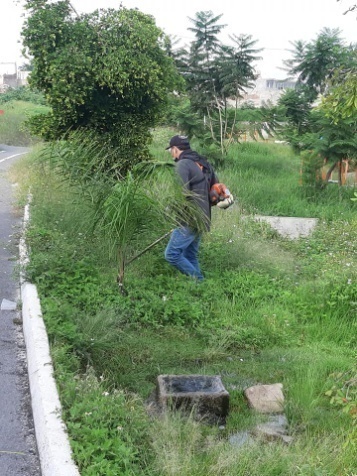 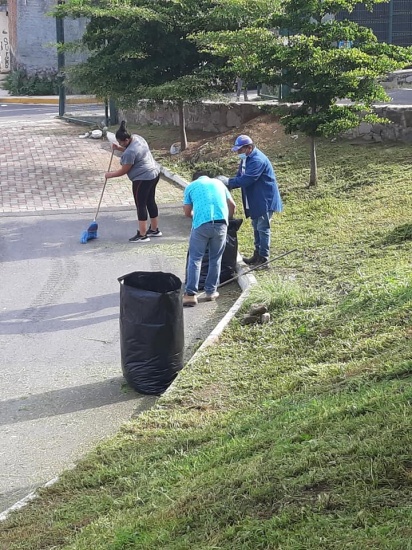 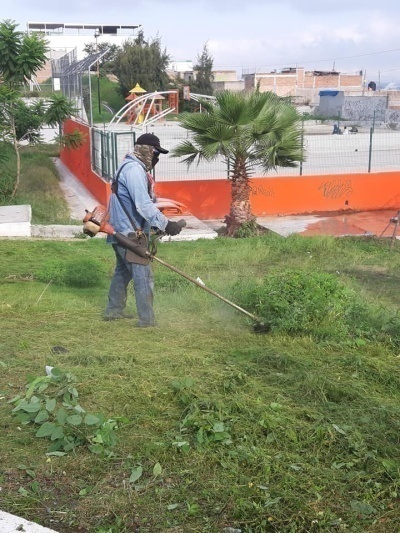 4.- :BRIGADAS DE MANTENIMIENTO Y RECUPERACION DE ESPACION PUBLICOS                 SEPTIEMBRE 2020
6.-   ACTIVIDADES COMPLEMENTARIAS                                                                                                    2020
10 Y 11 DE SEPTIEMBRE

Con un horarios de  De 9:oo a.m. a 2:00 .pm. Brindamos el Apoyo a la secretaría de salud Jalisco en la campaña de fumigación anti dengue, en centro de Tlaquepaque. Asistieron personal de las delegaciones.
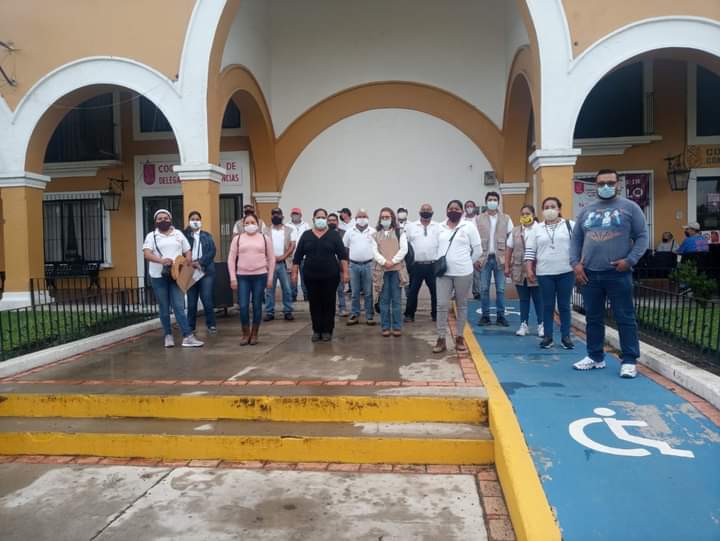 5.-   APOYO A OTRAS DEPENDENCIAS                                                           SEPTIEMBRE 2020
4.- :BRIGADAS DE MANTENIMIENTO Y RECUPERACION DE ESPACION PUBLICOS                 SEPTIEMBRE 2020
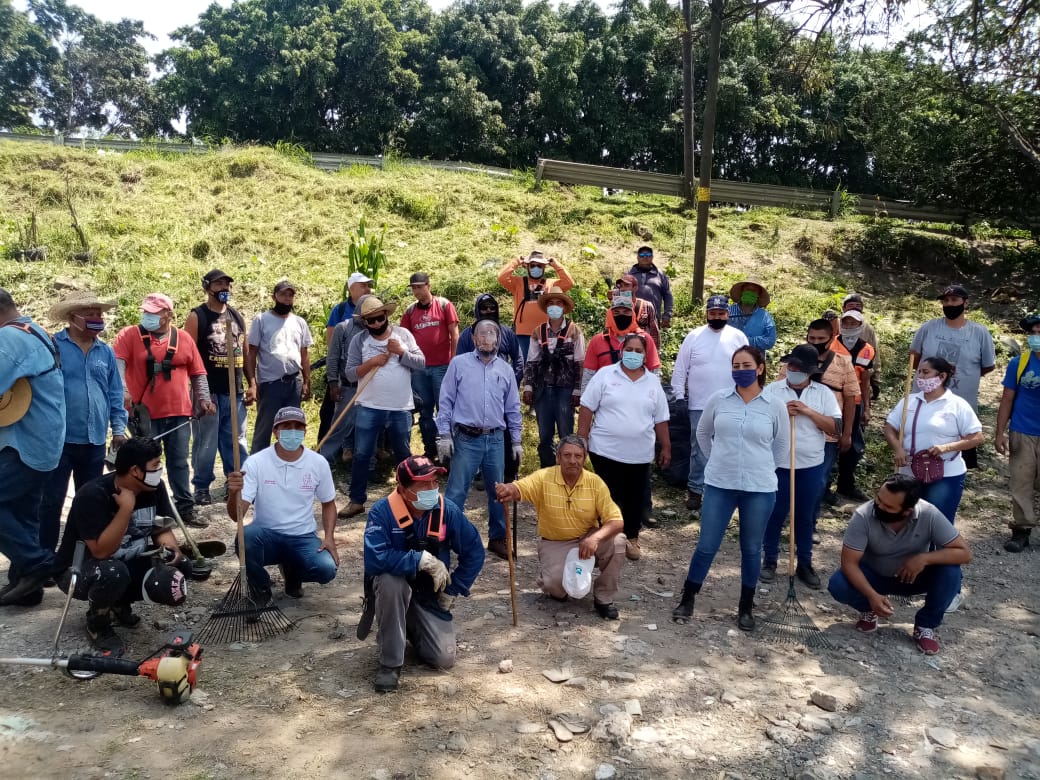 24 DE SEPTIEMBRE

Operativo de recuperación de espacios poda y limpieza en la colonia Las Juntitas, con un horario  de 9:00 a.m a 1:00 p.m, asistieron 40 personas aprox. Directora Rosa Pérez Leal. Delegados y personal de las delegaciones y personal de Aseo Público.
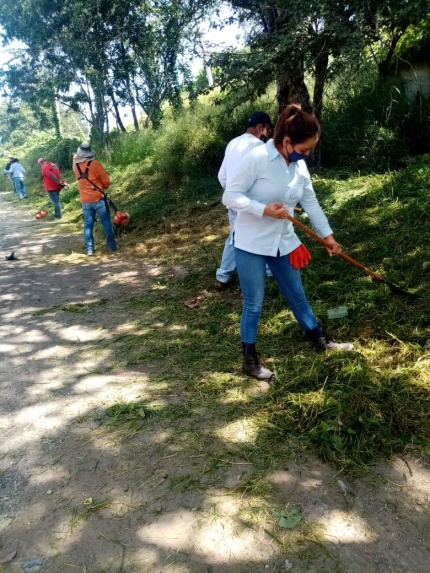 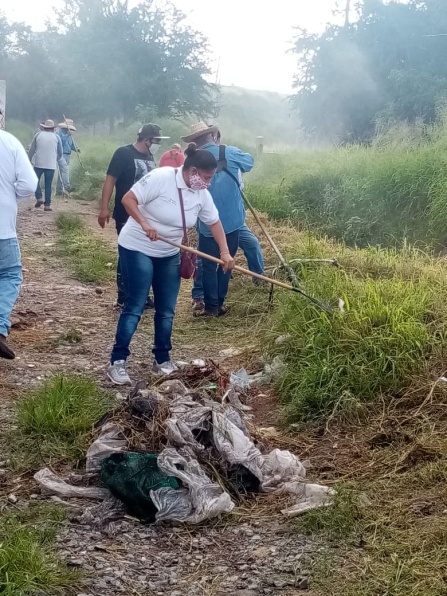 4.- :BRIGADAS DE MANTENIMIENTO Y RECUPERACION DE ESPACION PUBLICOS                 SEPTIEMBRE 2020
5.-   APOYO A OTRAS DEPENDENCIAS                                                           SEPTIEMBRE 2020
22 DE SEPTIEMBRE

Operativo de recuperación de espacios en la Delegación de  Santa María Tequepexpan poda y limpieza  En Donde Nos Apoya la Directora Rosa Pérez Leal, personal de Delegaciones, personal de la Delegación  Con Un Horario De 9:00 a.m. 2:00 a.m.  Asisten 20 personas aproximadamente.
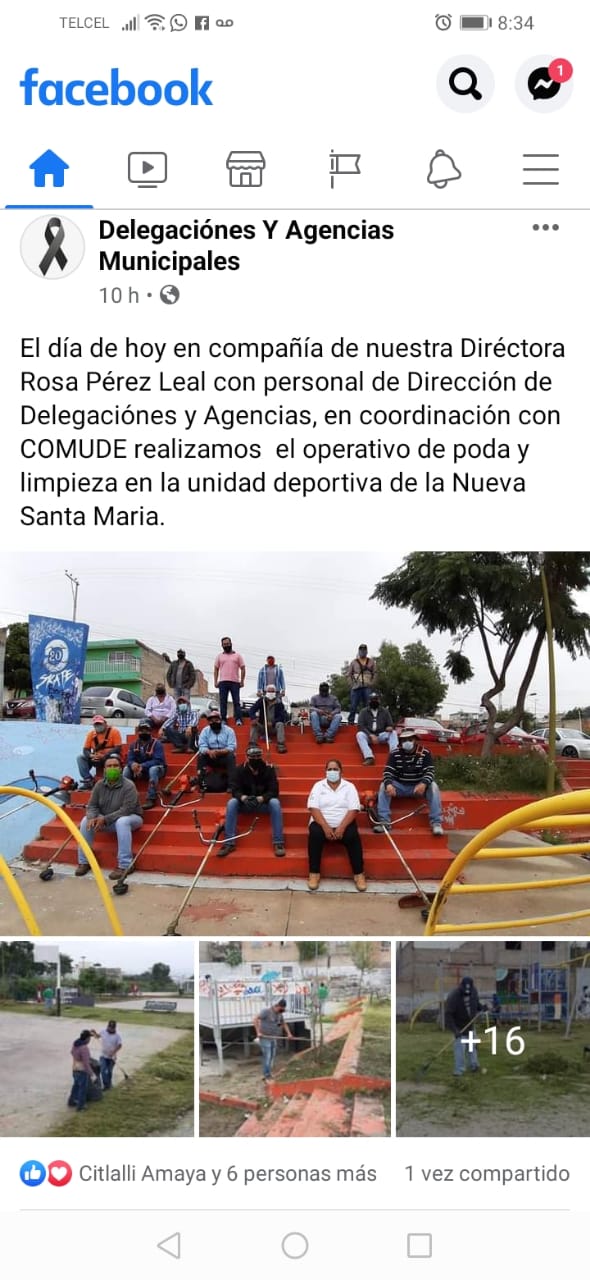 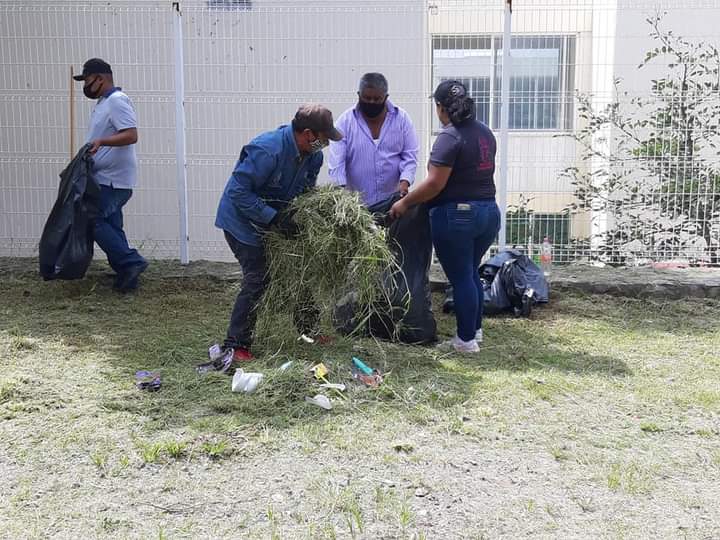 4.- :BRIGADAS DE MANTENIMIENTO Y RECUPERACION DE ESPACION PUBLICOS                 SEPTIEMBRE 2020
5.-   APOYO A OTRAS DEPENDENCIAS                                                           SEPTIEMBRE 2020
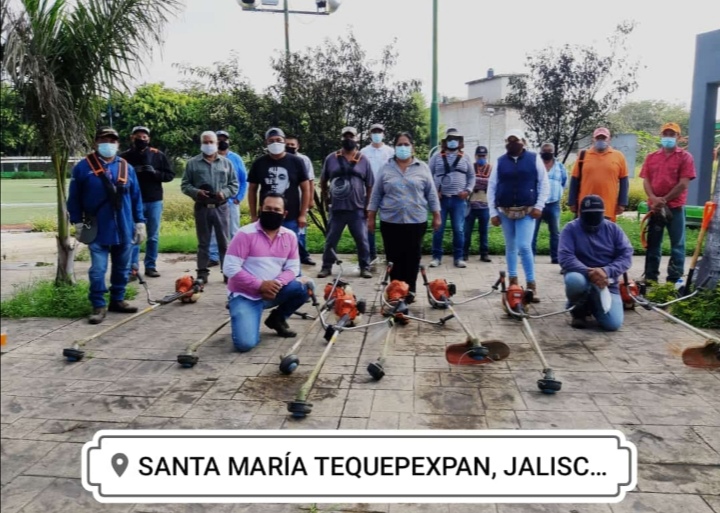 23 DE SEPTIEMBRE

Operativo de recuperación de espacios en la Delegación de  Santa María Tequepexpan poda y limpieza  En Donde Nos Apoya la Directora Rosa Pérez Leal, personal de Delegaciones, personal de la Delegación  Con Un Horario De 9:00 a.m. 2:00 a.m.  Asisten 20 personas aproximadamente.
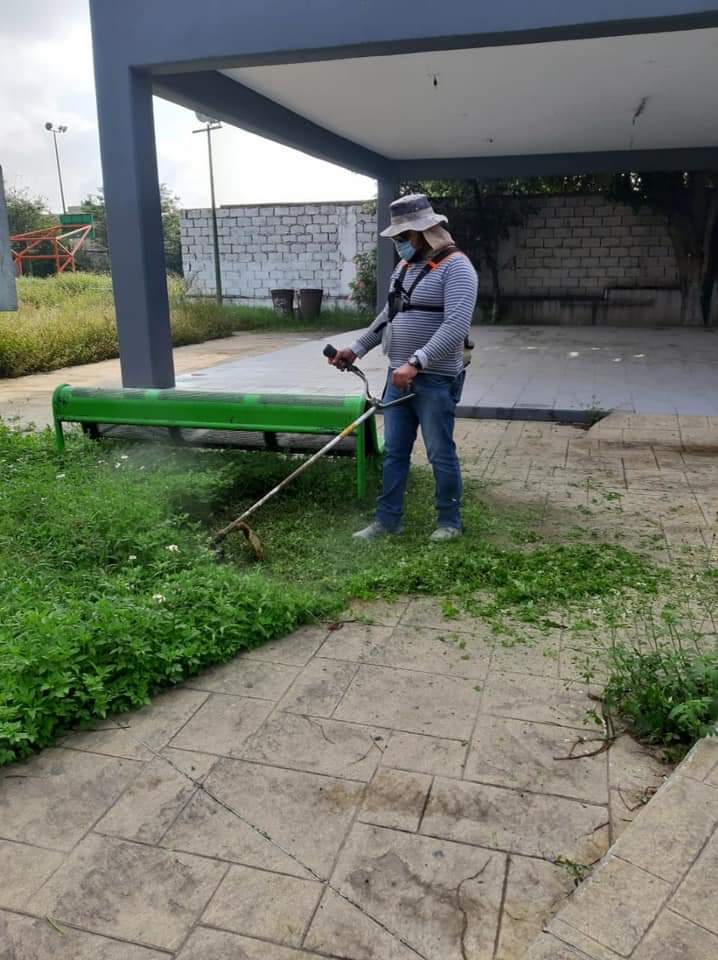 .-   ACTIVIDADES COMPLEMENTARIAS                              AGOSTO 2020
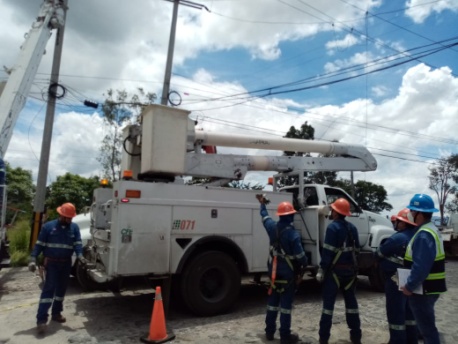 26 DE AGOSTO

Agradecemos el apoyo por parte de CFE,TELMEX Y MEGACBLE por el apoyo brindado para el cambio de postes y cableado en calle carretera a chápala y Calle ciclón.
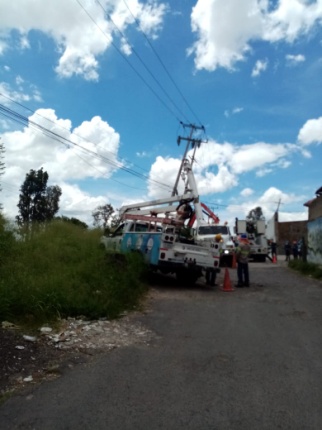 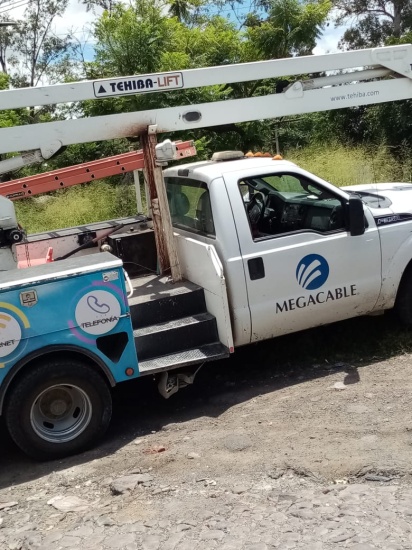 .-   ACTIVIDADES COMPLEMENTARIAS                              AGOSTO 2020
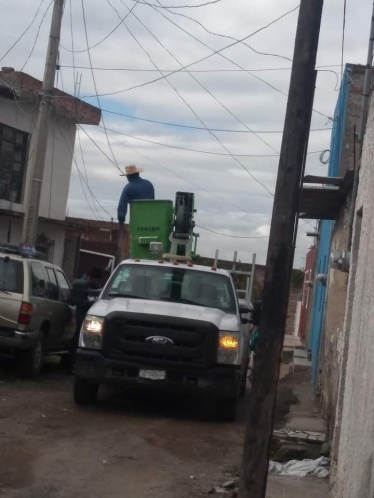 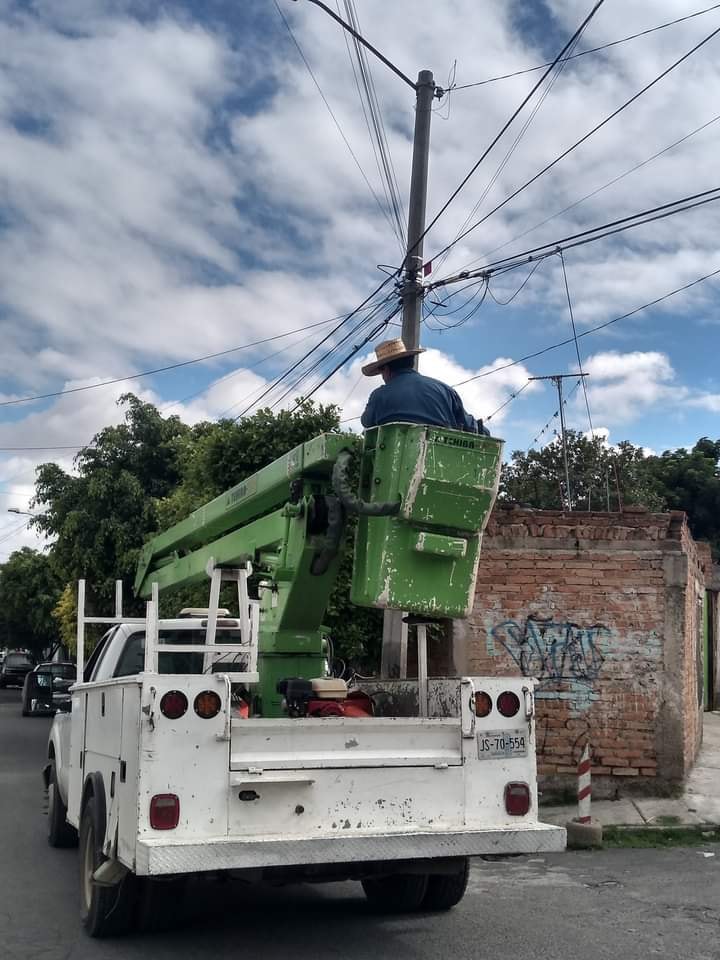 31 DE AGOSTO

Agradecemos el apoyo de Alumbrado publico en la reparación de las luminarias de la Colonia Brisas de Chápala .
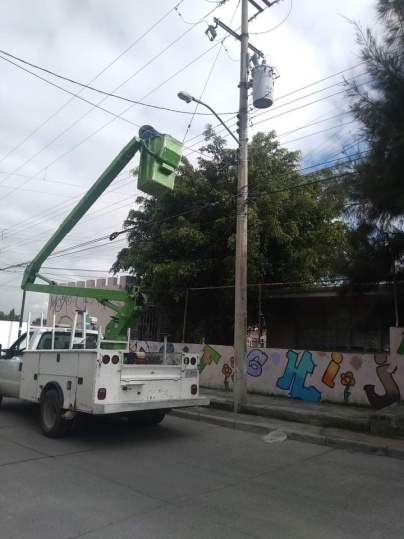